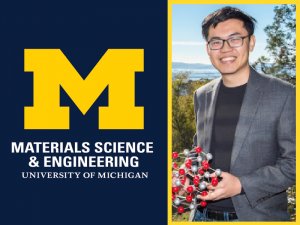 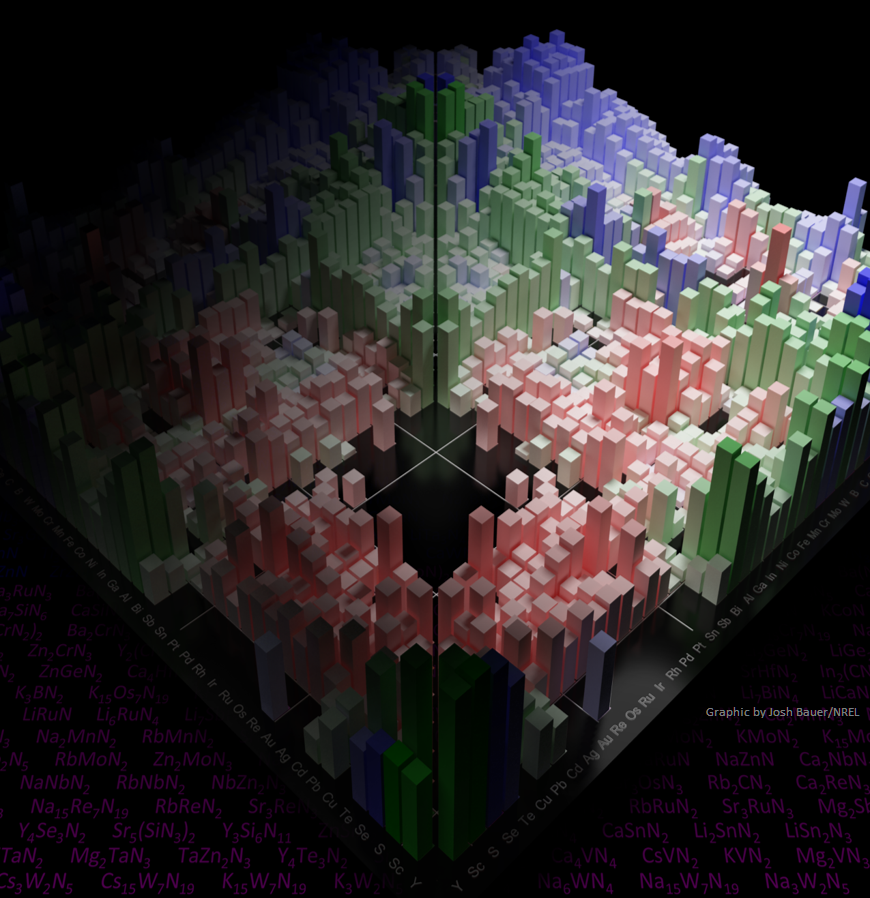 MSE 593Data-Driven Materials Design and Genomics
Data-Driven Computational Materials Design:
An introduction to modern materials informatics
Professor Wenhao Sunwhsun@umich.edu
2023 Hokkaido Summer School
[Speaker Notes: Syllabus Wenhao Sun
Set up Canvas – Katsuyo
Google Survey – Katusyo]
What comes to your mind 
when you hear ‘machine-learning’?
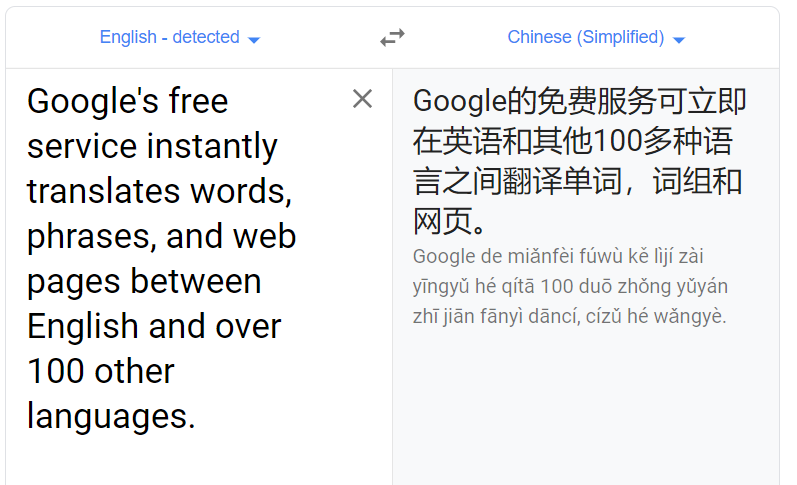 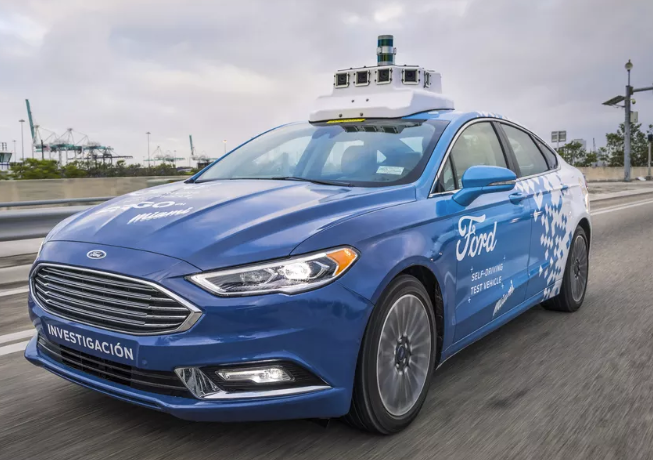 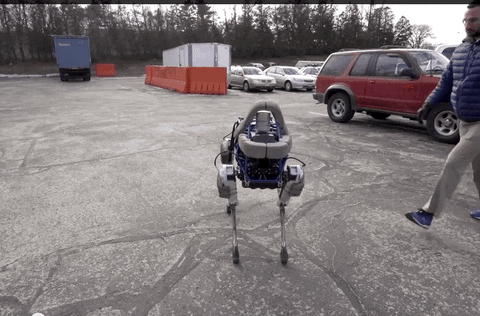 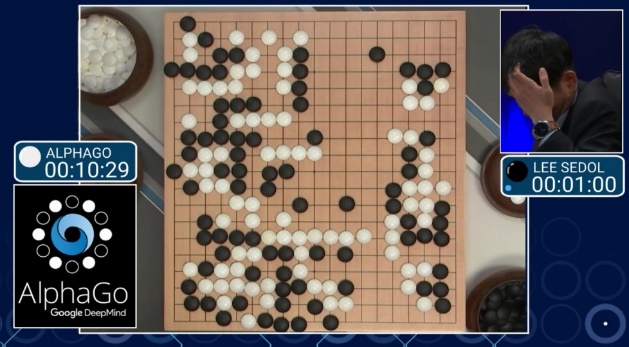 Superhuman Game Performance 
(Go, Chess, Poker, Dota 2)
Robotics
Self-Driving Vehicles
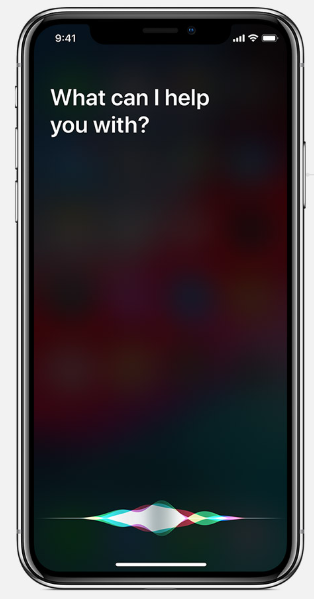 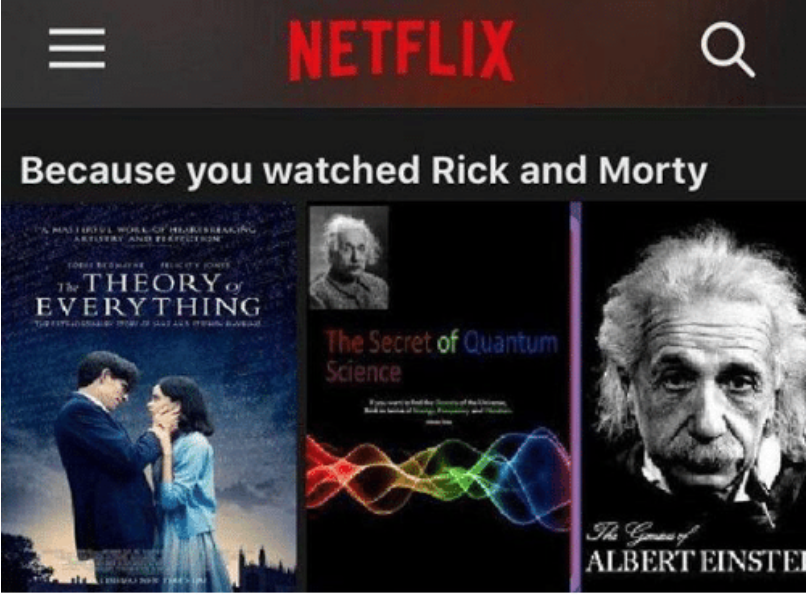 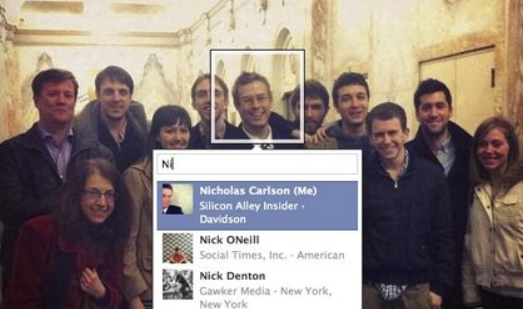 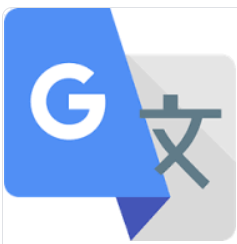 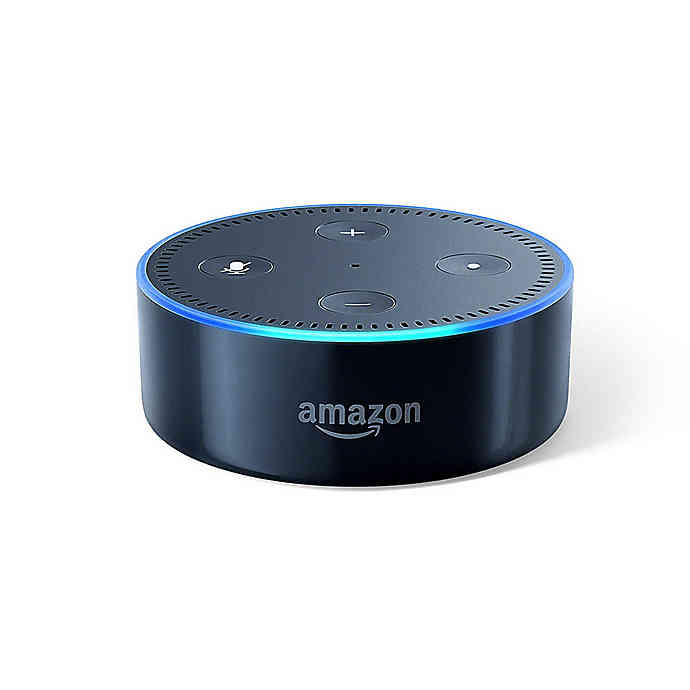 Google Translate
Recommender Engines
Facial Recognition
Voice Recognition
[Speaker Notes: Go, Chess, Poker, Dota 2 (Games)
Robot walking, hand movements, etc. 
Siri, Facebook’s Facial Identification (Image Recognition)
Self-Driving Cars
Google Translate
Recommender engines (Netflix, Amazon, Google Ads)
Deepfakes]
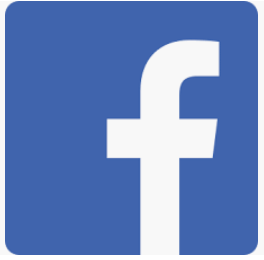 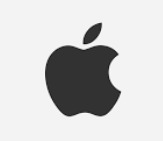 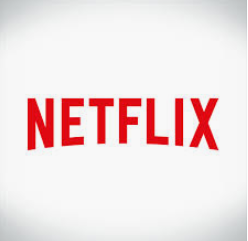 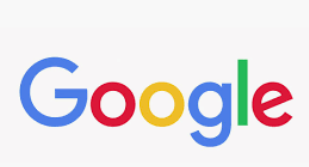 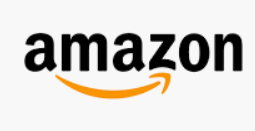 FAANG (Facebook, Apple, Amazon, Netflix, Google)
Since 2012, FAANG has solved many problems using:
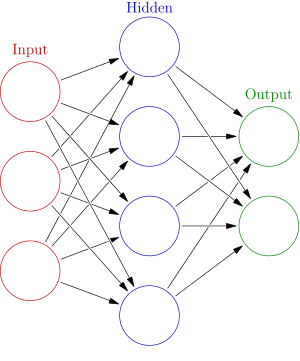 Universal 
Function 
Approximators
Neural Networks 
 (Deep-Learning)
+
Enormous amounts of data (109 – 1012 data points)
[Speaker Notes: Go, Chess, Poker, Dota 2 (Games)
Robot walking, hand movements, etc. 
Siri, Facebook’s Facial Identification (Image Recognition)
Self-Driving Cars
Google Translate
Recommender engines (Netflix, Amazon, Google Ads)
Deepfakes]
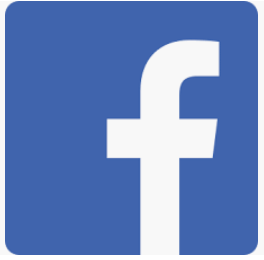 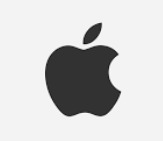 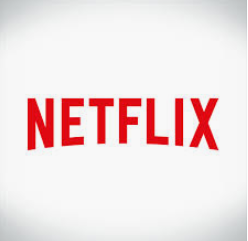 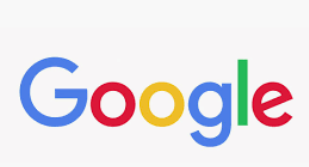 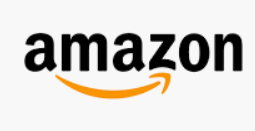 How to get >109 datapoints:
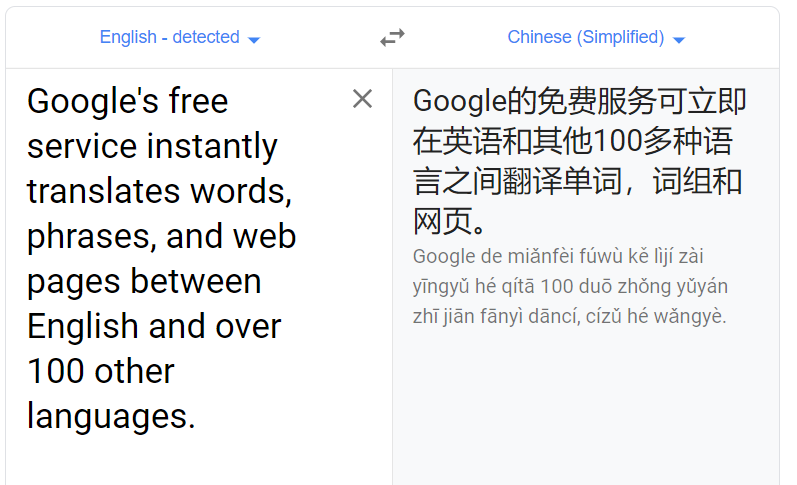 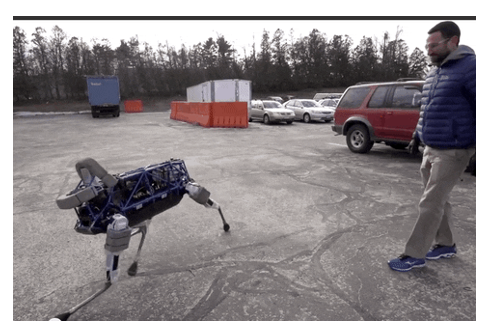 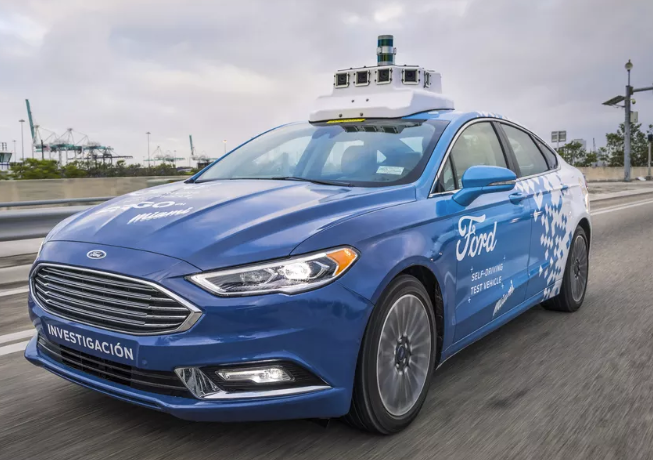 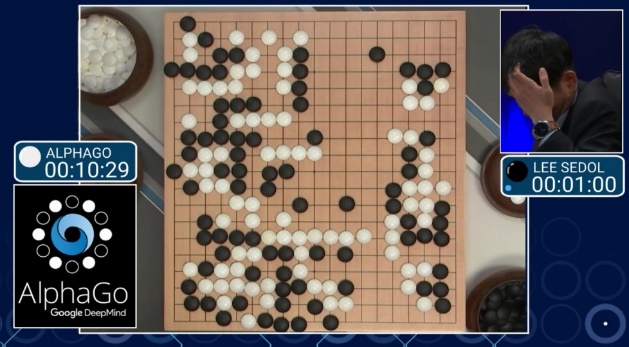 Easily simulate billions 
of games in a computer
Uber + Lyft 
with cameras
Simulate in 
a computer
Superhuman Game Performance 
(Go, Chess, Poker, Dota 2)
Robotics
Self-Driving Vehicles
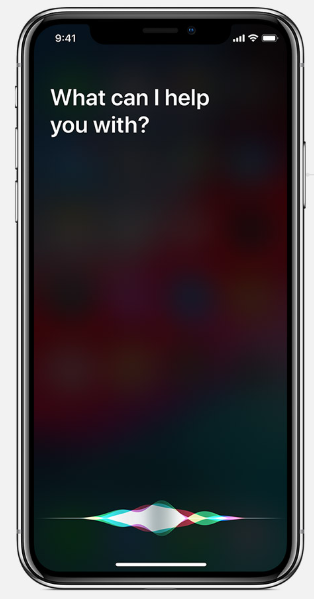 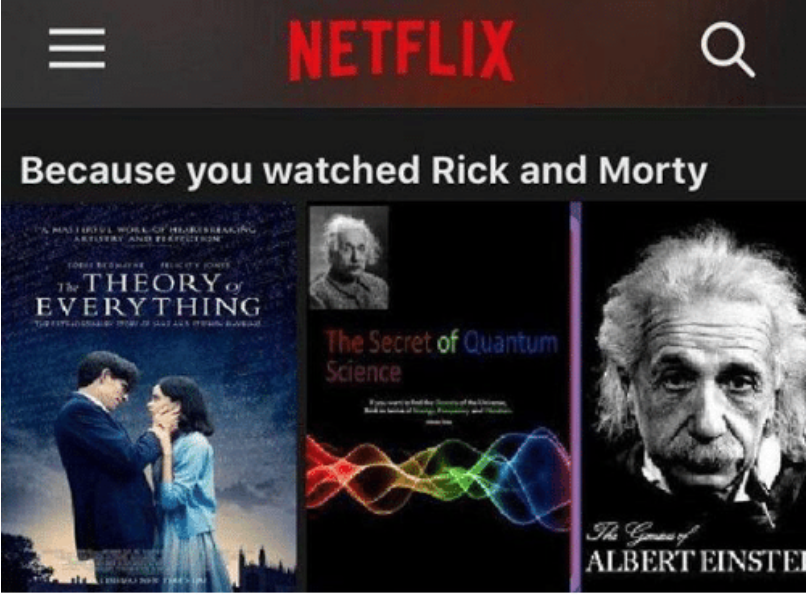 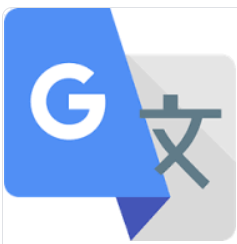 Users 
tagging 
friends
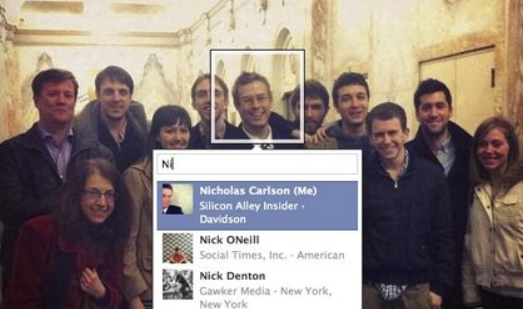 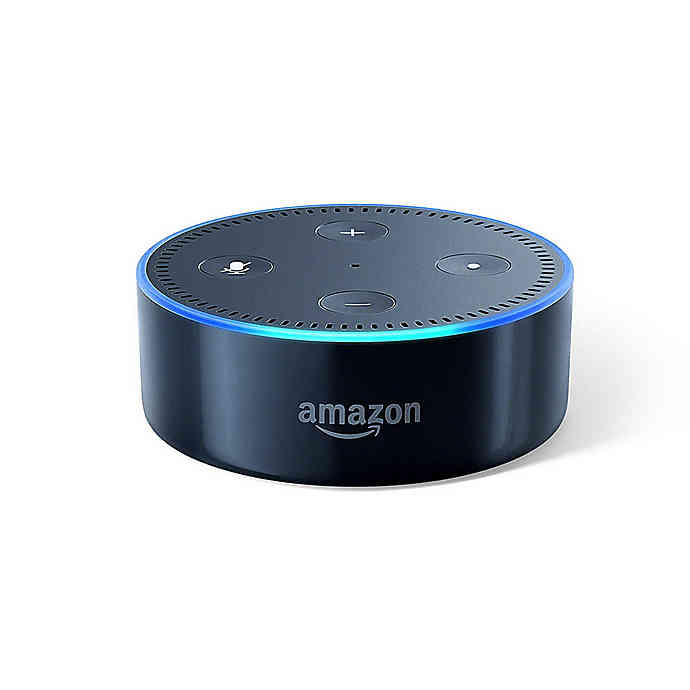 Newspaper articles 
translated in 
multiple languages
Millions of users 
giving free data
Millions of users 
giving free data
Google Translate
Recommender Engines
Facial Recognition
Voice Recognition
[Speaker Notes: Go, Chess, Poker, Dota 2 (Games)
Robot walking, hand movements, etc. 
Siri, Facebook’s Facial Identification (Image Recognition)
Self-Driving Cars
Google Translate
Recommender engines (Netflix, Amazon, Google Ads)
Deepfakes]
Most materials science data is ‘small data’
1) MSE Data is often very expensive to make        and exists in very narrow domains

2) If data exists, it’s not always labeled



3) In general, MSE Data is ‘small data’. 
How many known inorganic compounds?    
How many measured material band gaps? 
How many measured elastic tensors?
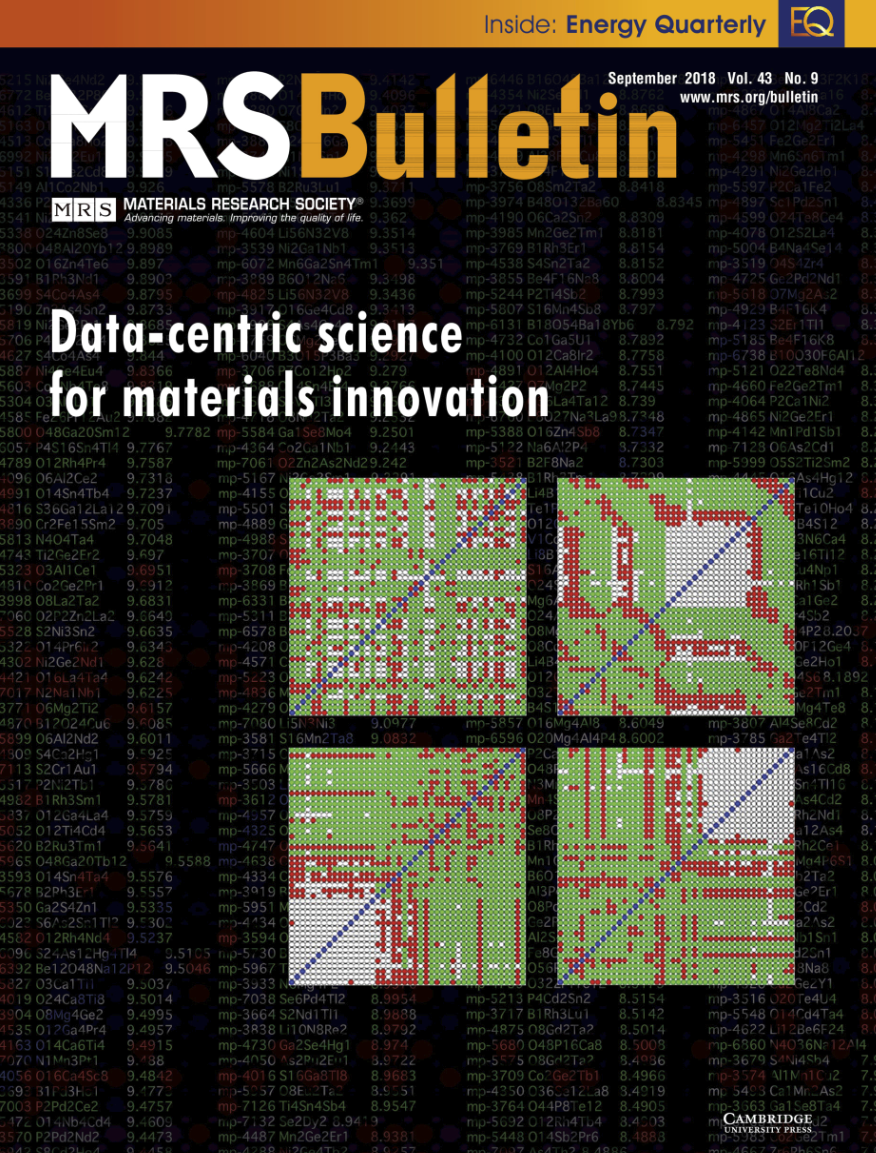 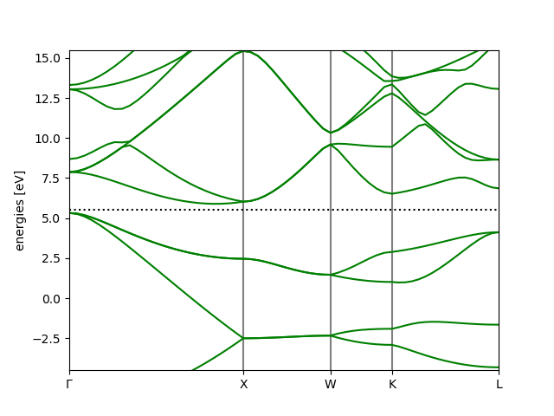 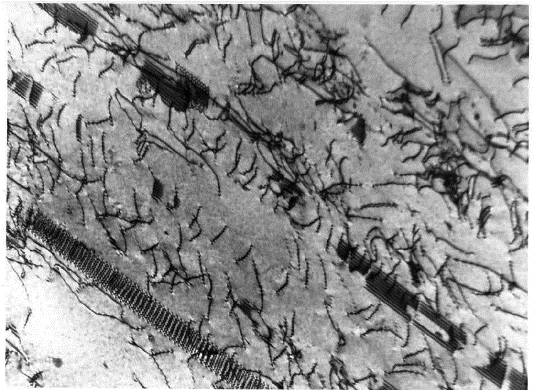 ~100,000
<1000.
~150.
This is starting to change due to ‘big materials data’
High-throughput Computing
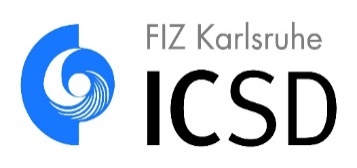 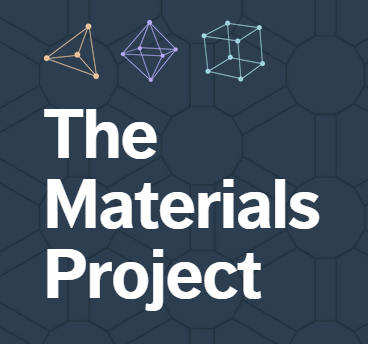 Robotic/Combinatorial Synthesis
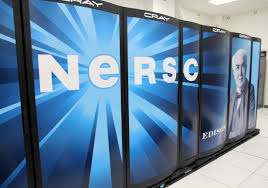 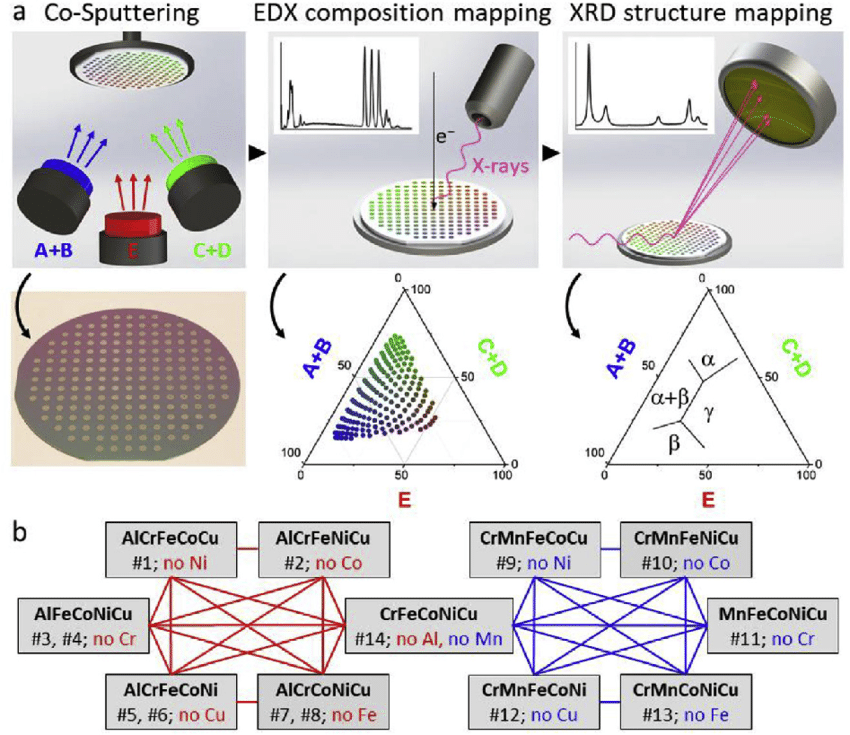 The Inorganic Crystal Structure Database
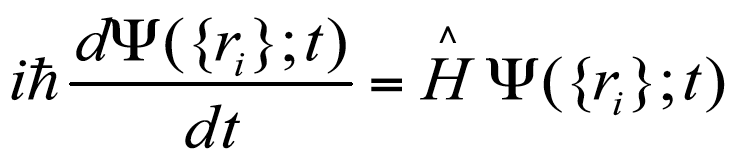 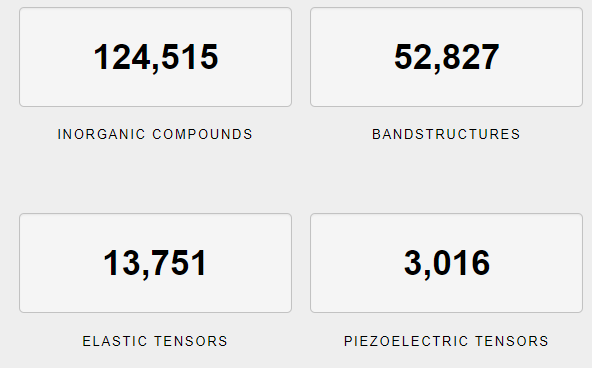 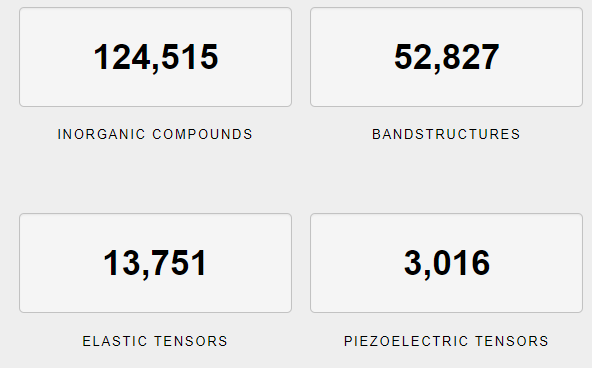 Large-Scale Characterization
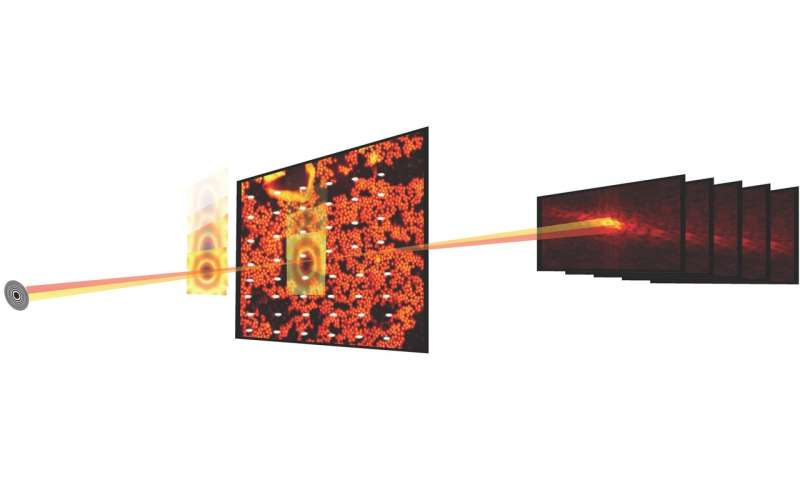 S. Kube, Acta Materialia (2019)
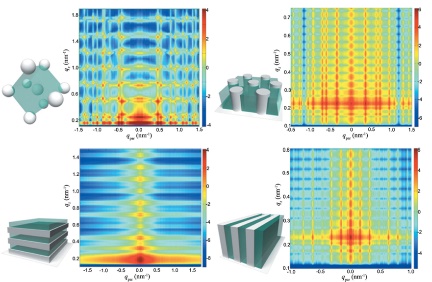 What do we want to do with 
all this data in MSE?
The Materials Science and Engineering Paradigm
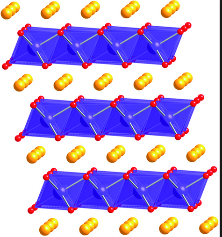 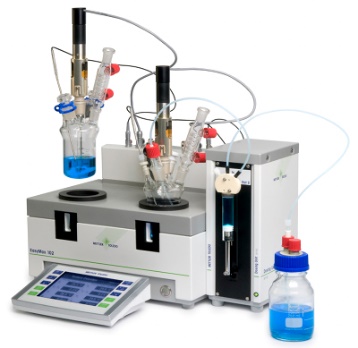 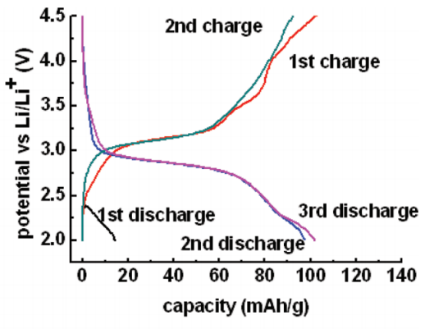 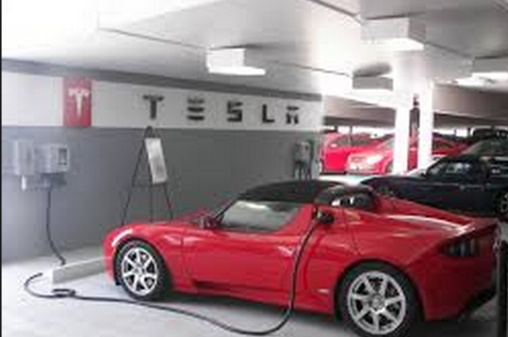 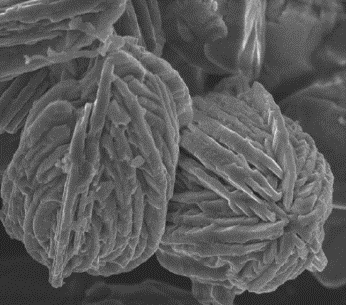 Synthesis
Structure
Properties
Properties
Properties
Performance
Performance
Materials science
Materials engineering
Relationships and trends
Cause and effect
Conceptual Frameworks
Mathematical Models
Addressing societal need
New functional materials
Optimization over parameter space
Design a new device architecture
The Materials Science and Engineering Paradigm
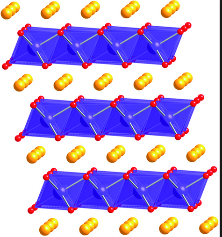 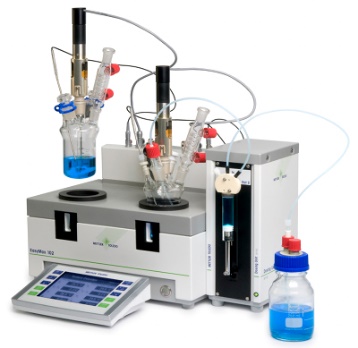 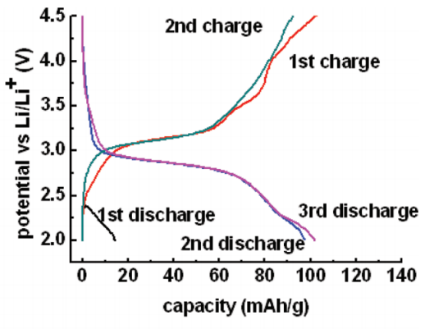 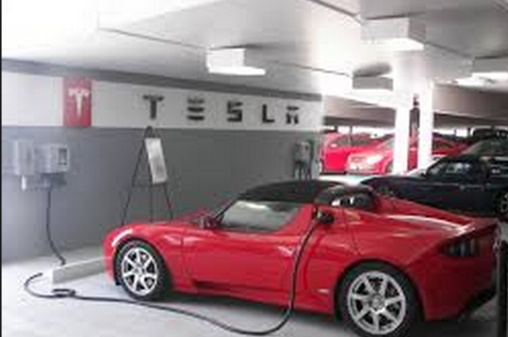 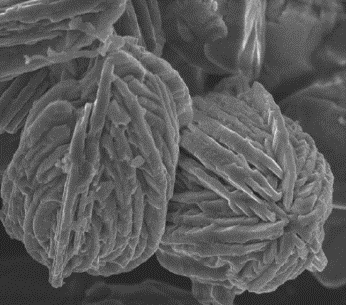 Synthesis
Structure
Properties
Properties
Properties
Performance
Performance
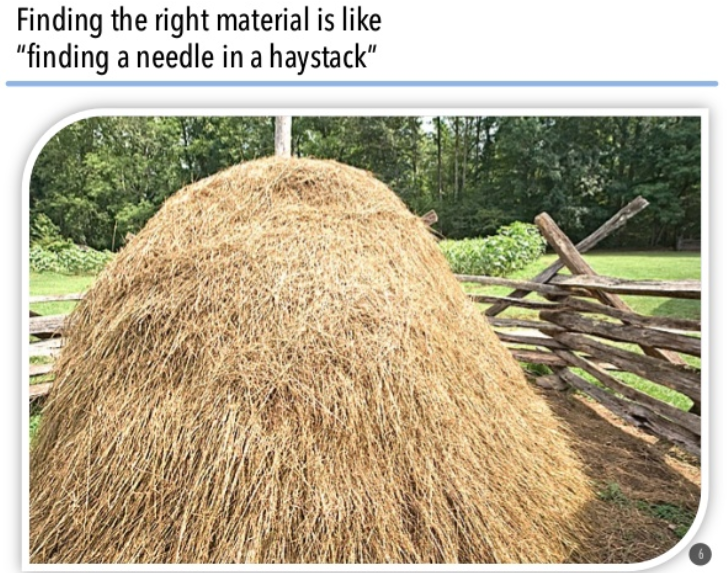 Materials engineering
Addressing societal need
New functional materials
Optimization over parameter space
Design a new device architecture
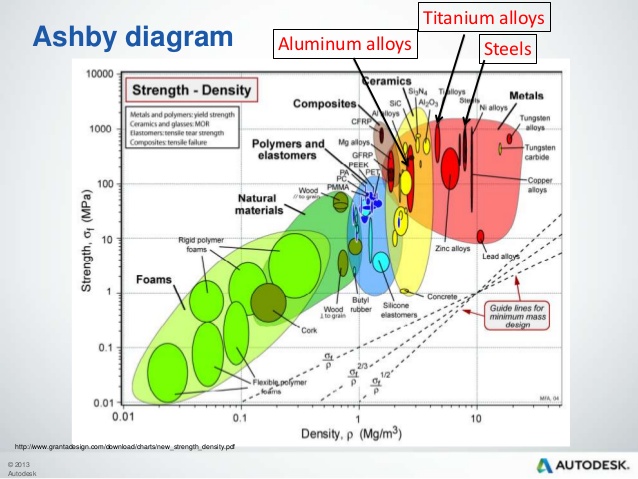 Synthesis
Structure
Properties
Properties
Properties
Performance
Performance
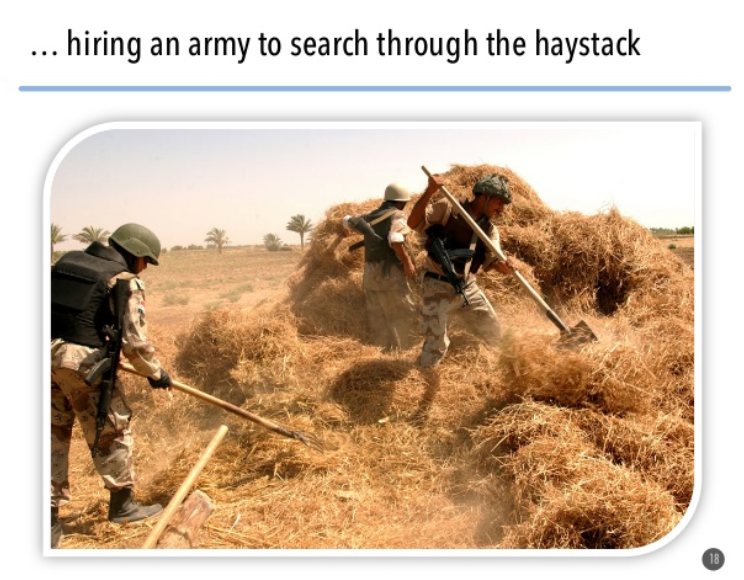 Materials engineering
Addressing societal need
New functional materials
Optimization over parameter space
Design a new device architecture
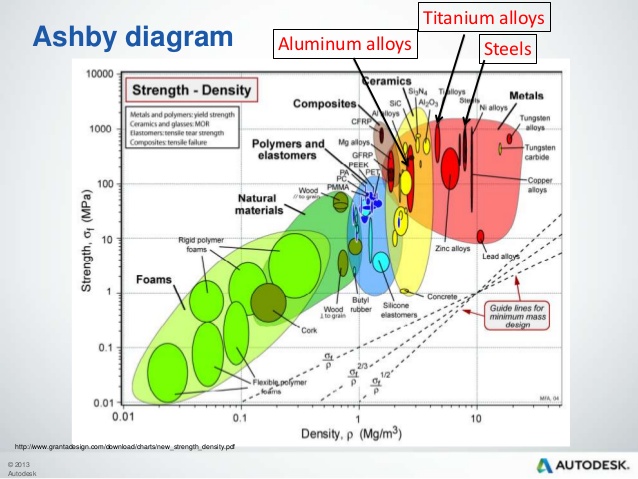 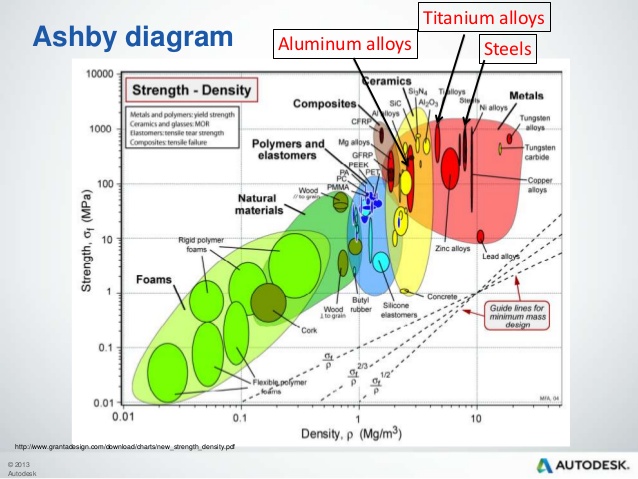 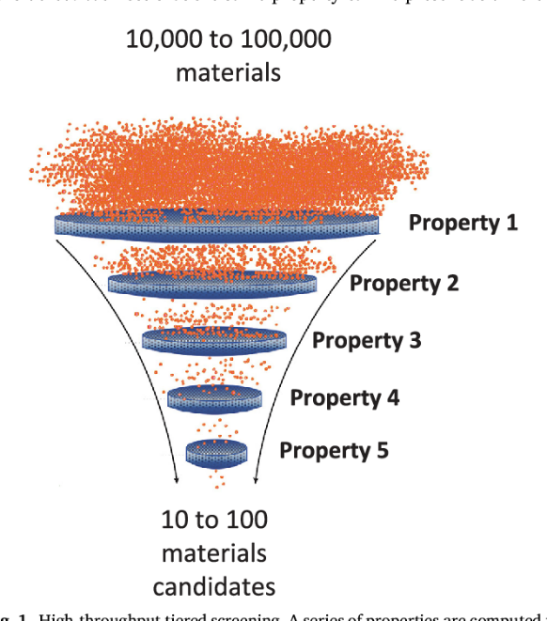 Synthesis
Structure
Properties
Properties
Properties
Performance
Performance
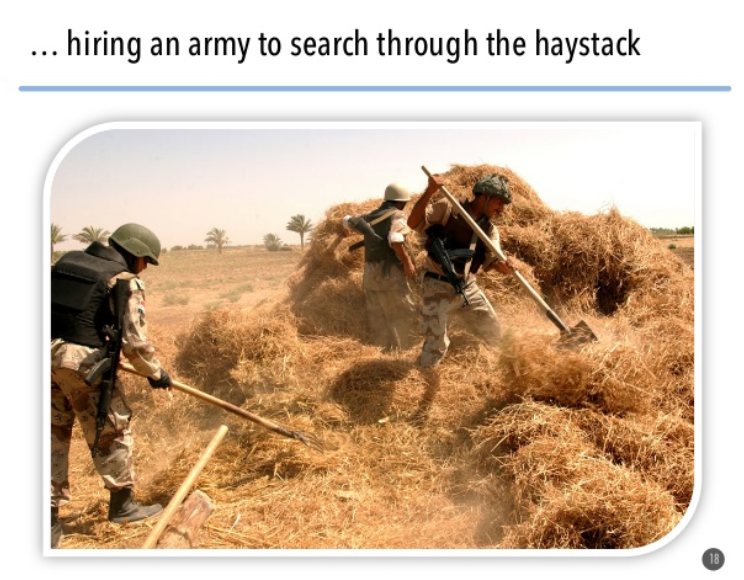 Materials engineering
Addressing societal need
New functional materials
Optimization over parameter space
Design a new device architecture
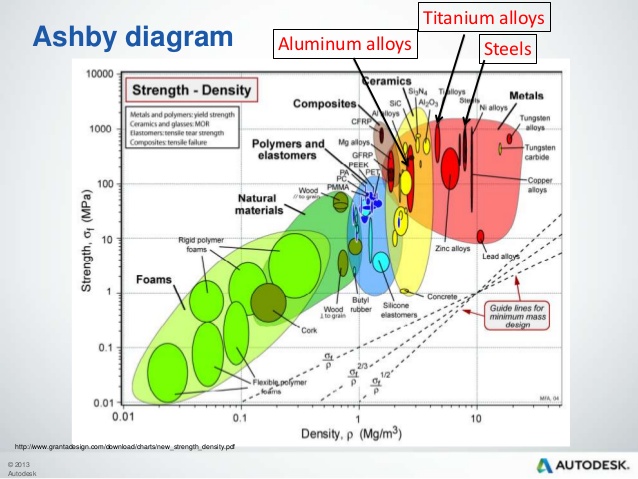 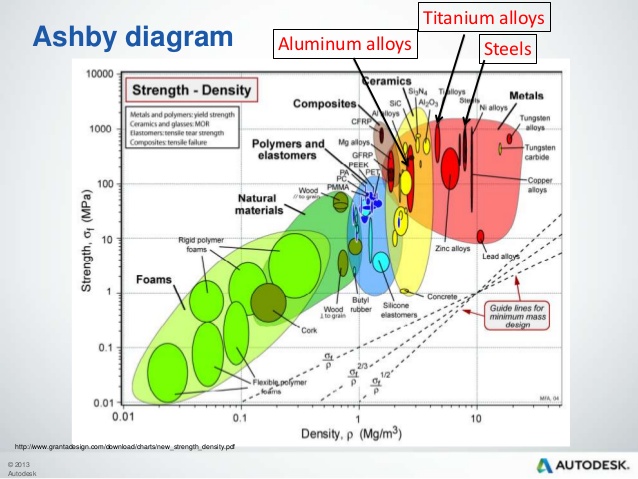 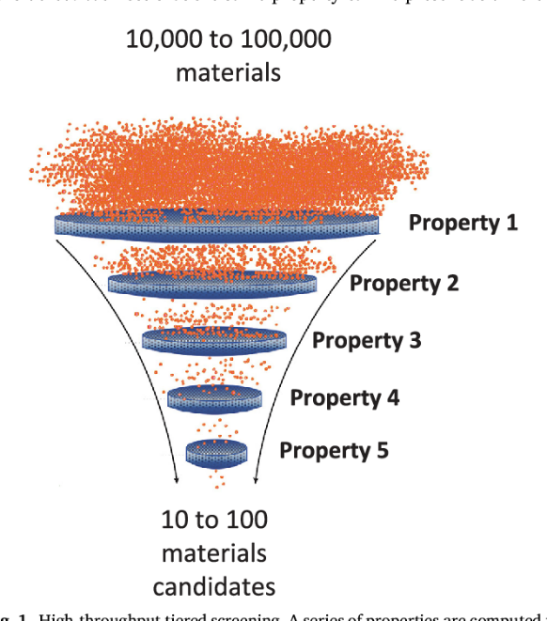 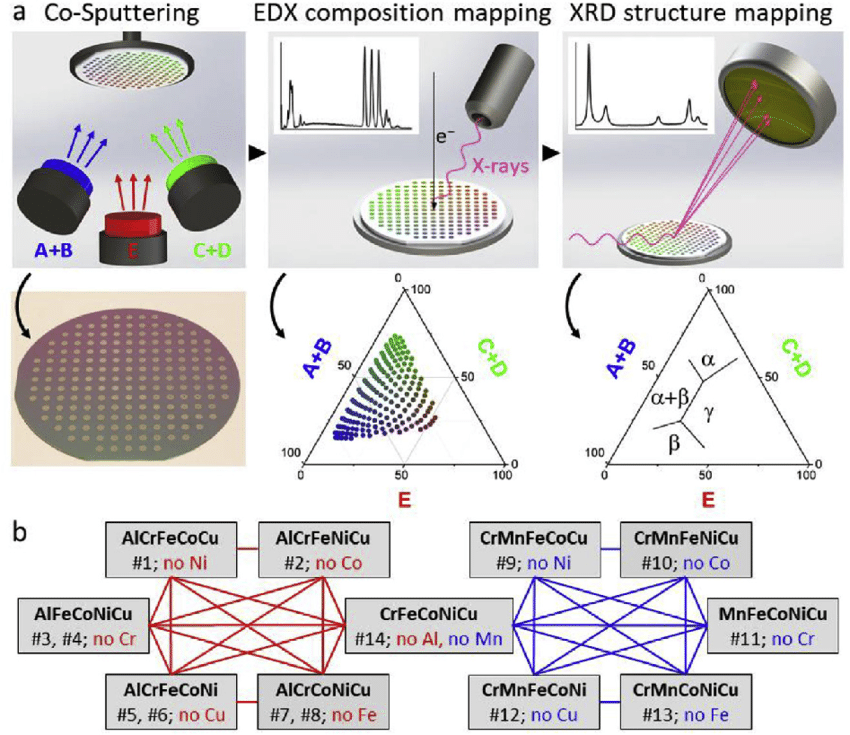 Synthesis
Structure
Properties
Properties
Properties
Performance
Performance
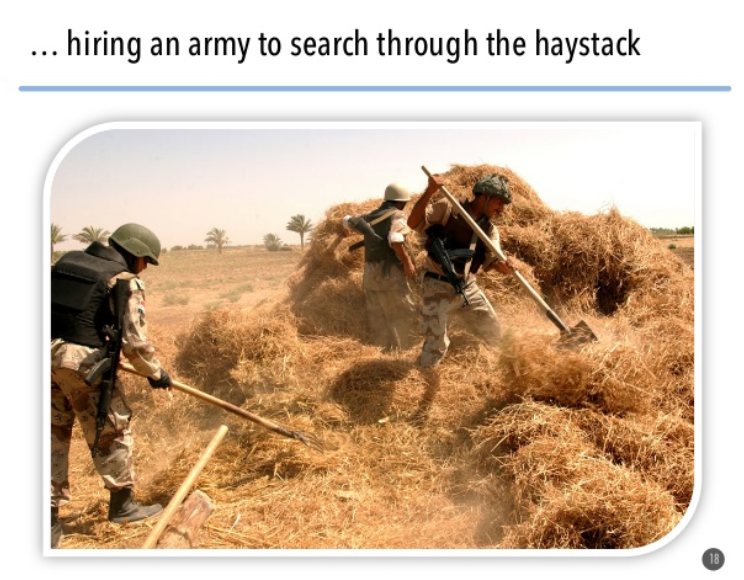 Materials engineering
Addressing societal need
New functional materials
Optimization over parameter space
Design a new device architecture
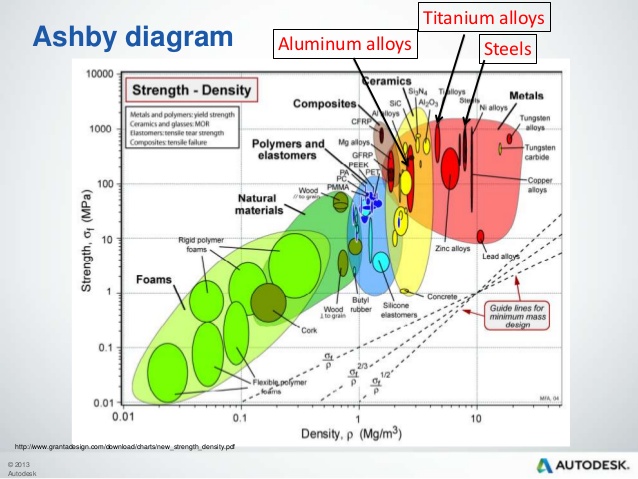 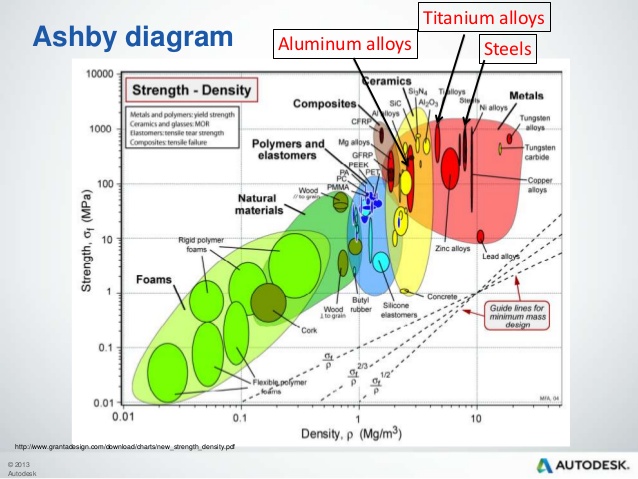 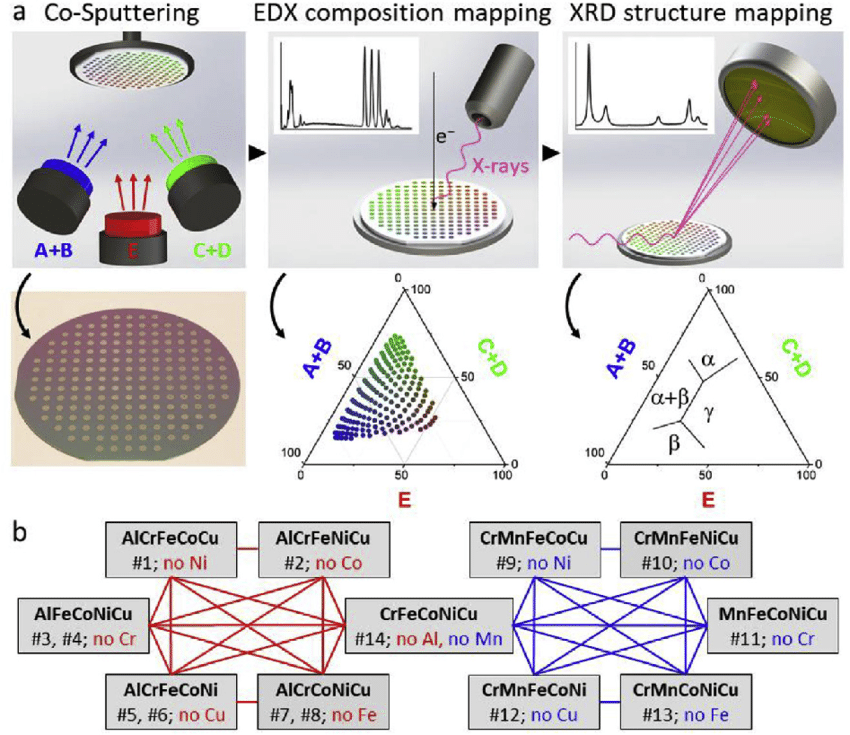 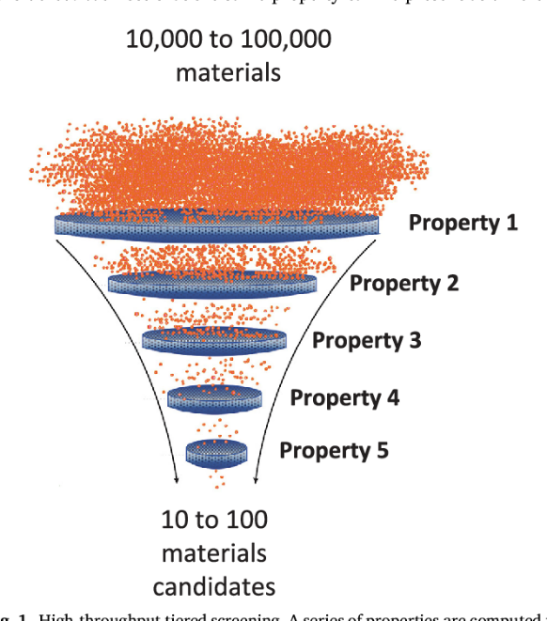 Synthesis
Structure
Properties
Properties
Properties
Performance
Performance
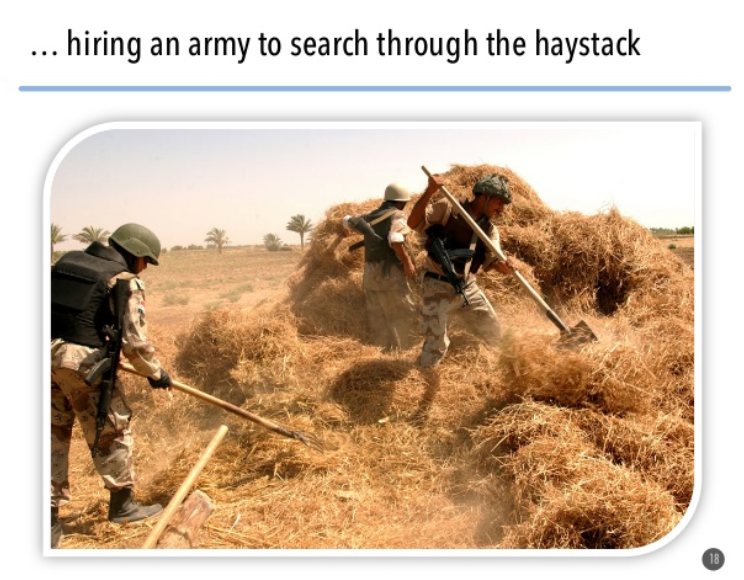 Materials engineering
Addressing societal need
New functional materials
Optimization over parameter space
Design a new device architecture
The Materials Science and Engineering Paradigm
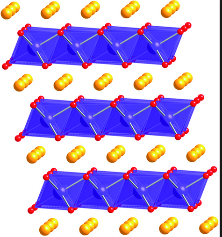 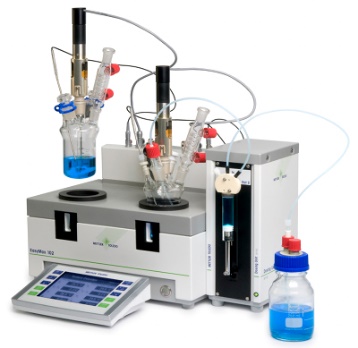 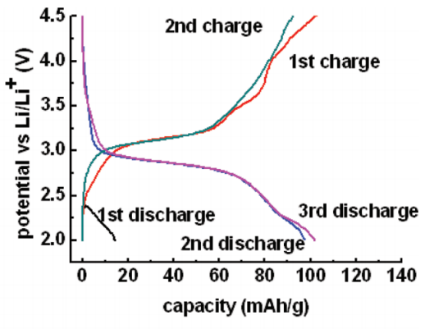 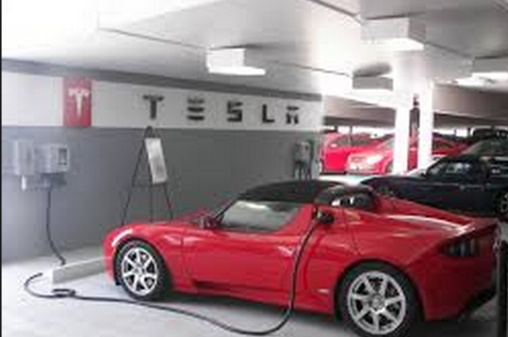 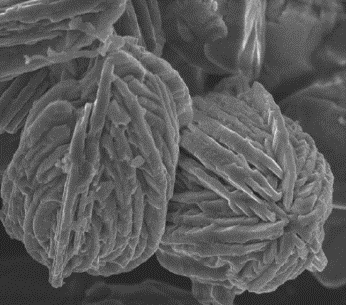 Synthesis
Structure
Properties
Properties
Properties
Performance
Performance
Materials science
Knowledge discovery 
  in data science is a
    ‘grand challenge’
Relationships and trends
Cause and effect
Conceptual Frameworks
Mathematical Models
Could a machine learn the structure of the solar system 
from planetary motion data?
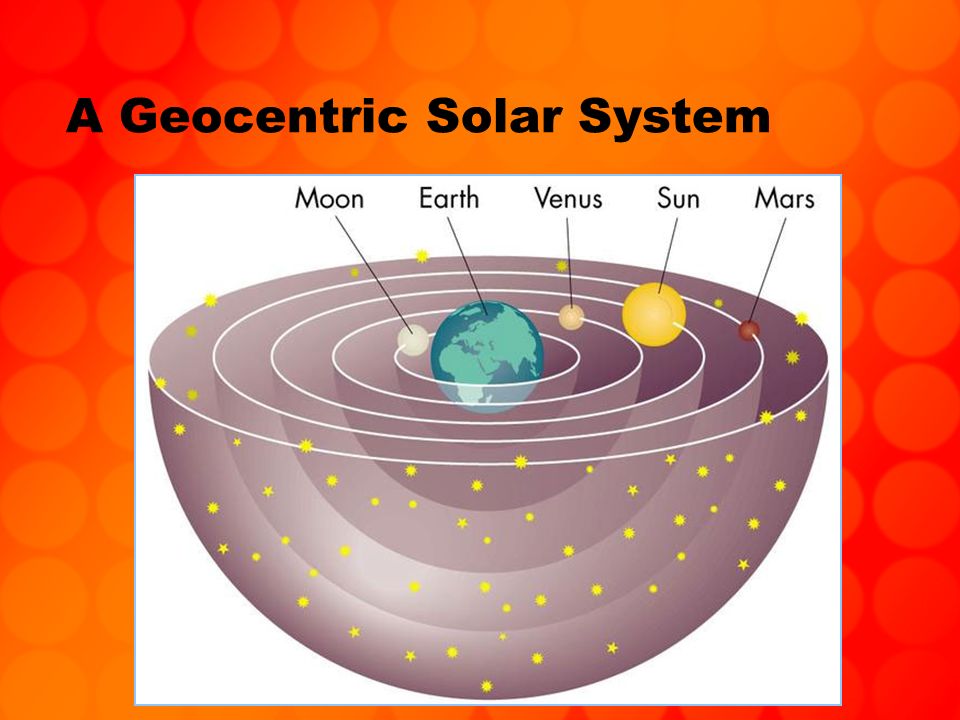 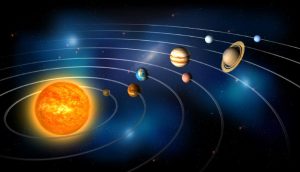 Geocentric Universe
Heliocentric Universe
Actually both models predict the trajectory of planets accurately
Planets exhibit retrograde motion in the sky
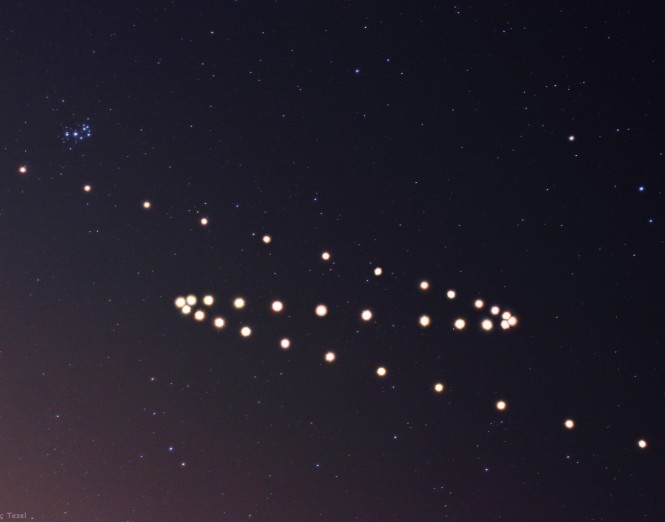 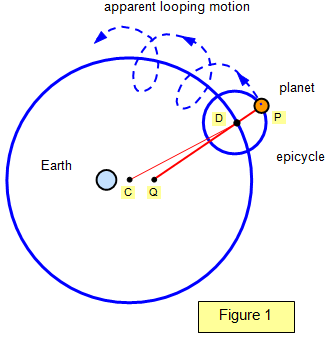 Ptolemy’s geocentric model accounts for this with ‘epicycles’
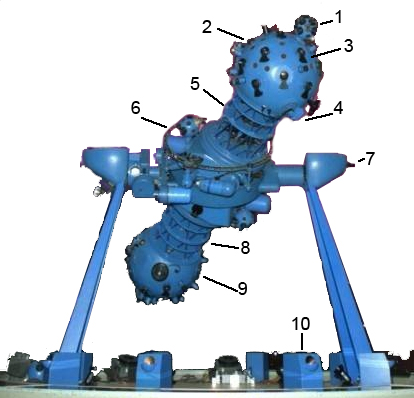 Old planetarium projectors work on this model
Planets exhibit retrograde motion in the sky
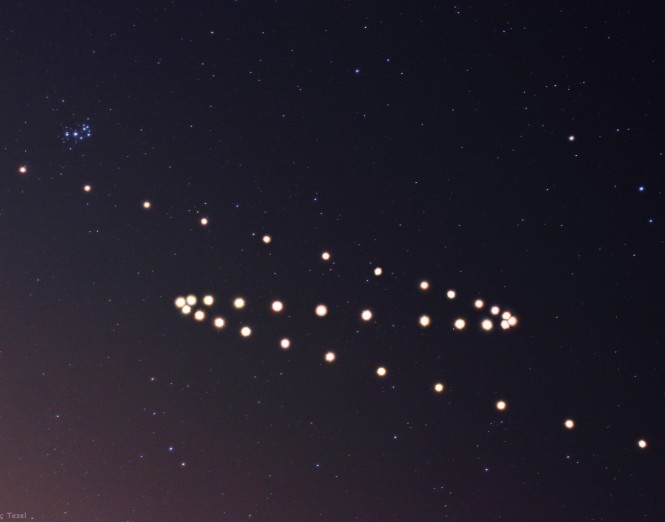 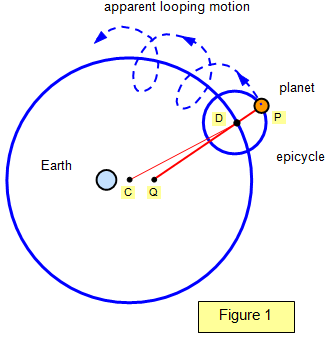 Actually, you can model any trajectory 
with enough epicycles

Epicycles are Fourier Transforms, 
and can approximate any smooth function
Planets exhibit retrograde motion in the sky
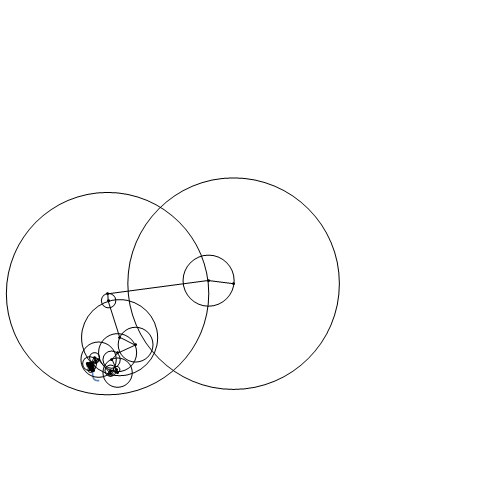 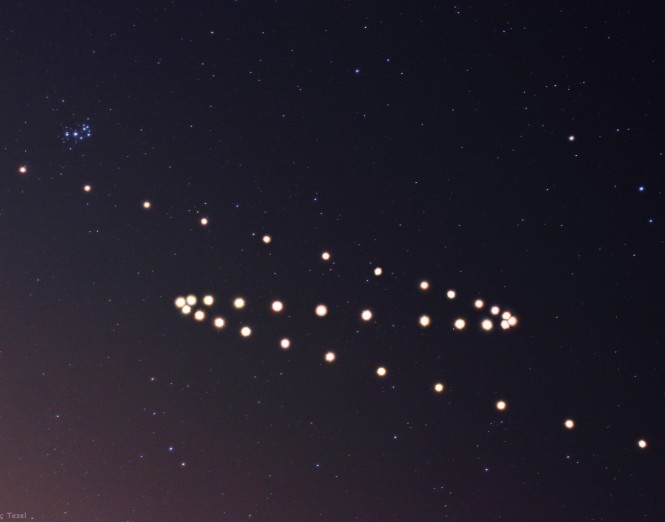 Actually, you can model any trajectory 
with enough epicycles

Epicycles are Fourier Transforms, 
and can approximate any smooth function
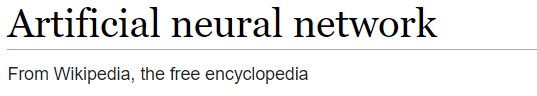 Many modern machine-learning methods are also universal function approximators. 

You don’t want to get the right answer for the wrong reason

The Copernican model is based on a physical mechanism of gravity
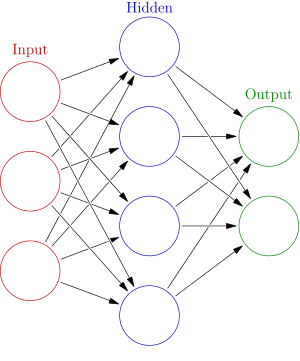 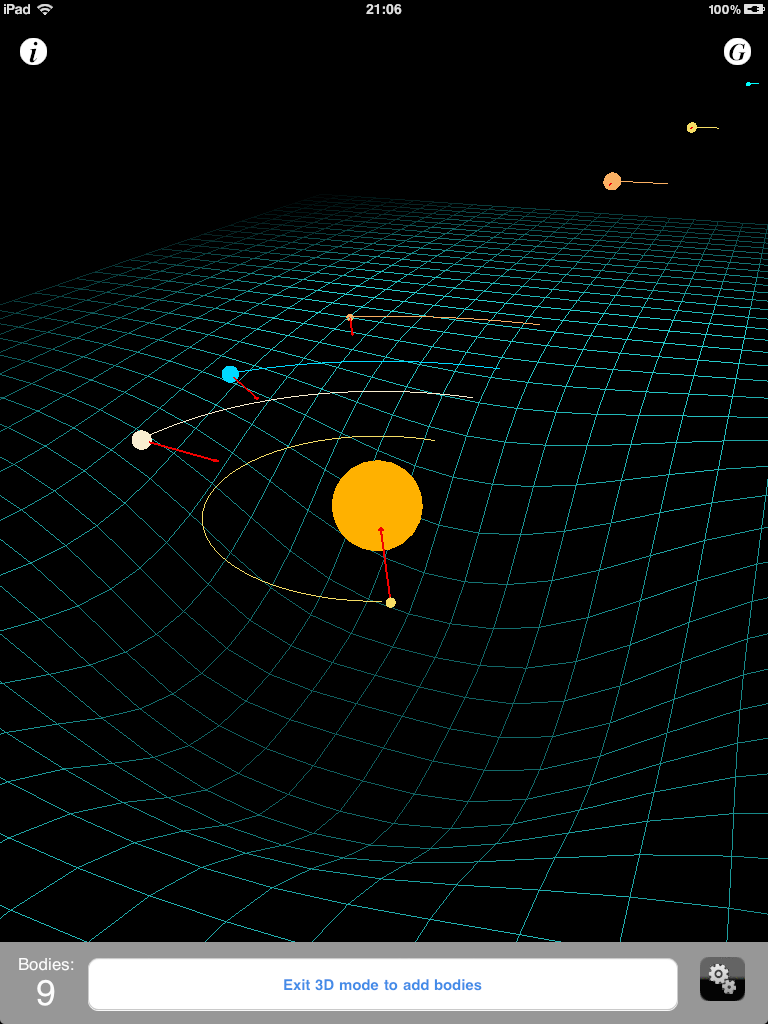 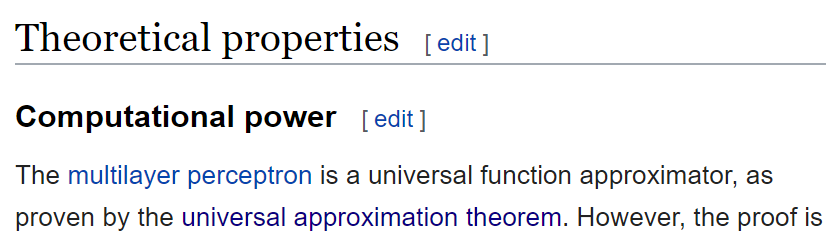 Our physical intuition is based on
	the structural form of knowledge representation
Ptolemy’s Epicycles
Newtonian Gravity
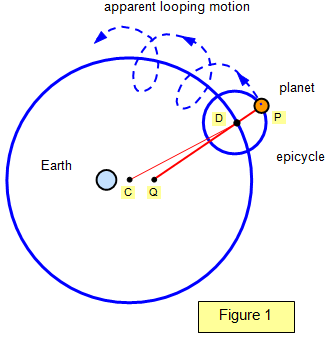 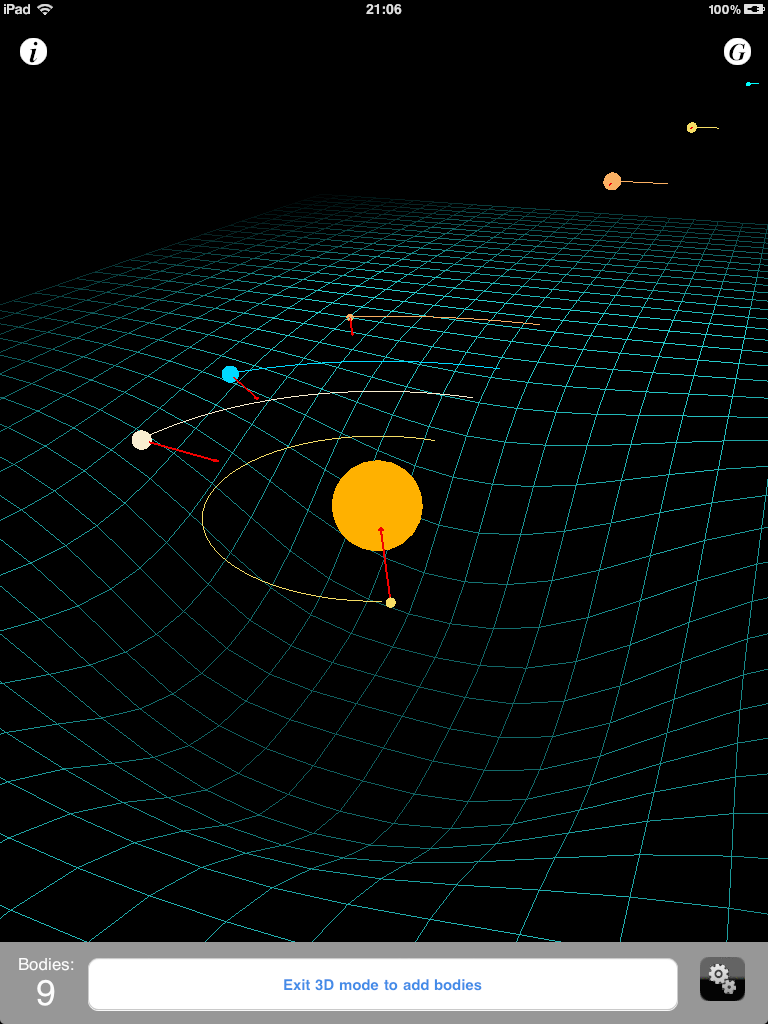 Physically-Motivated Theory
+ Accurate Predictions
+ Conceptual Understanding
Machine-Learned Regression
+ Accurate Predictions
- No knowledge discovery
Our physical intuition is based on
	the structural form of knowledge representation
ML representation of the Elements 
 from ‘reading’ millions of abstracts
Periodic Table of Elements
versus
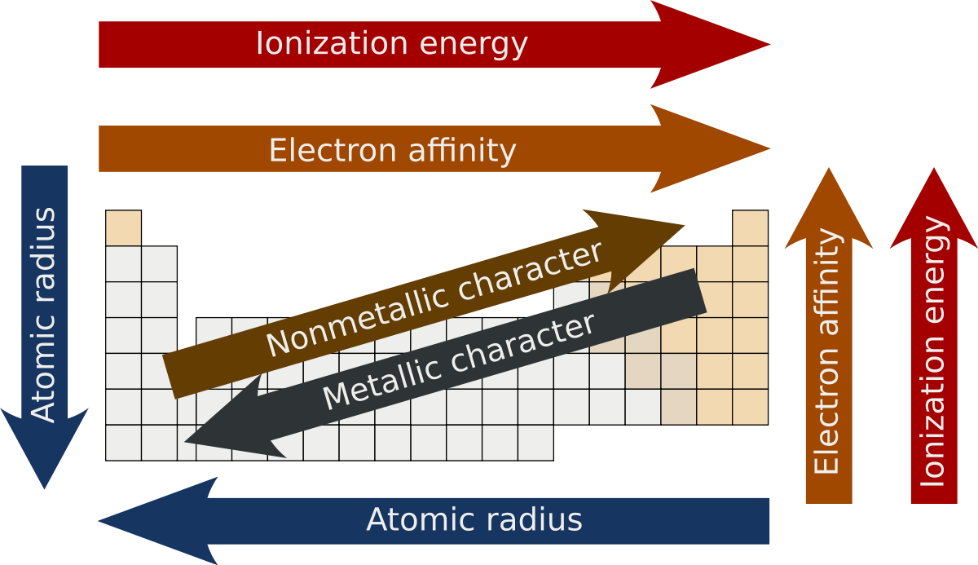 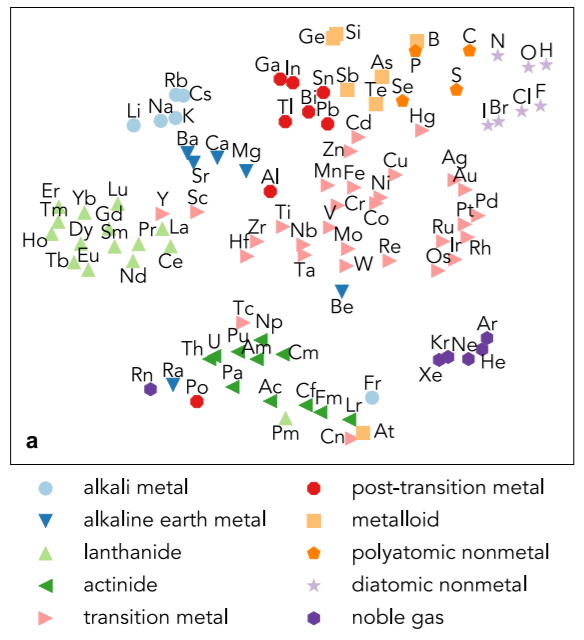 Whenever we do data science, 
we must hold high standards 
for communicating insight
V Tshitoyan et al., Nature (2019)
Cross-Industry Standard Process for Data Mining
(CRISP-DM)
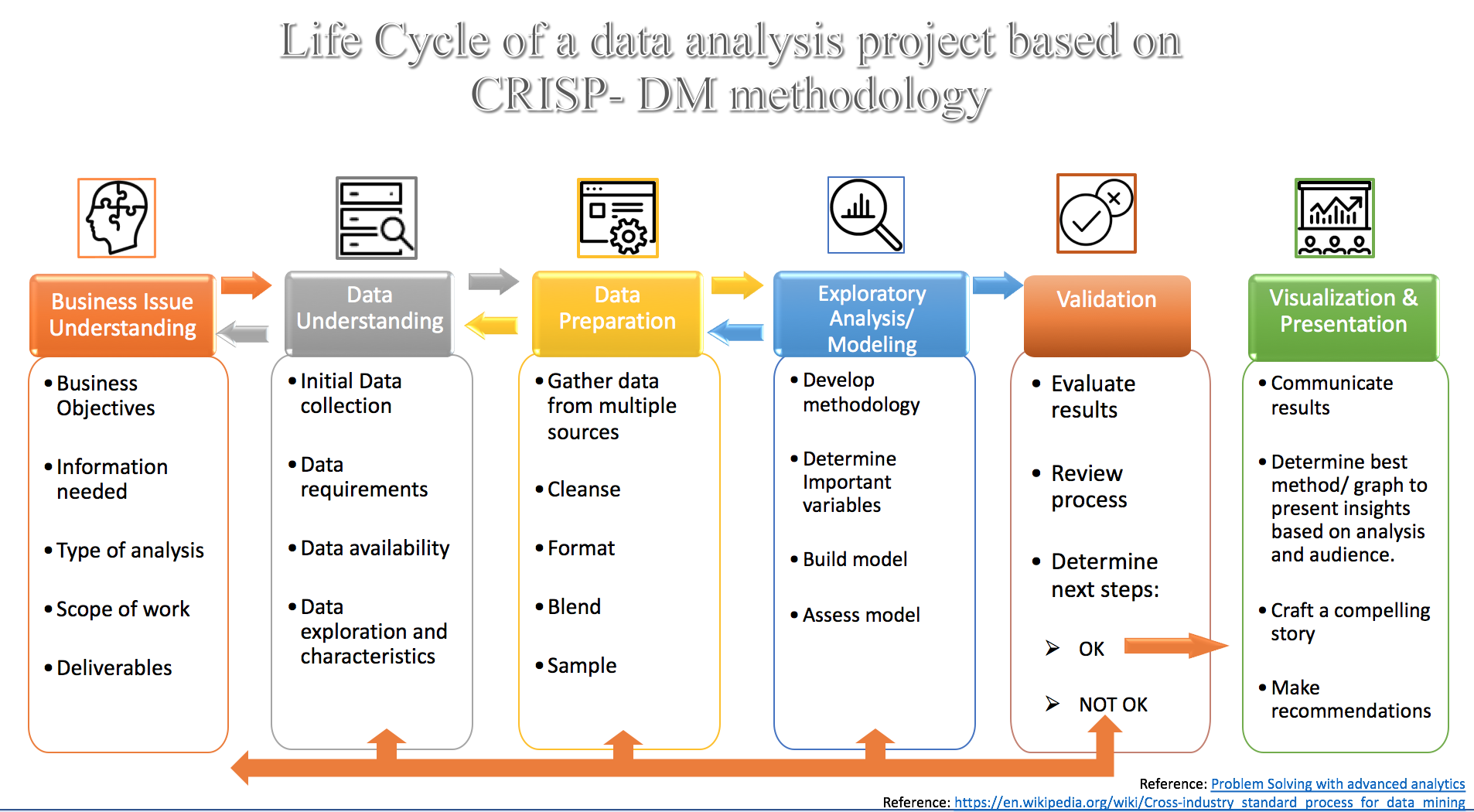 Materials
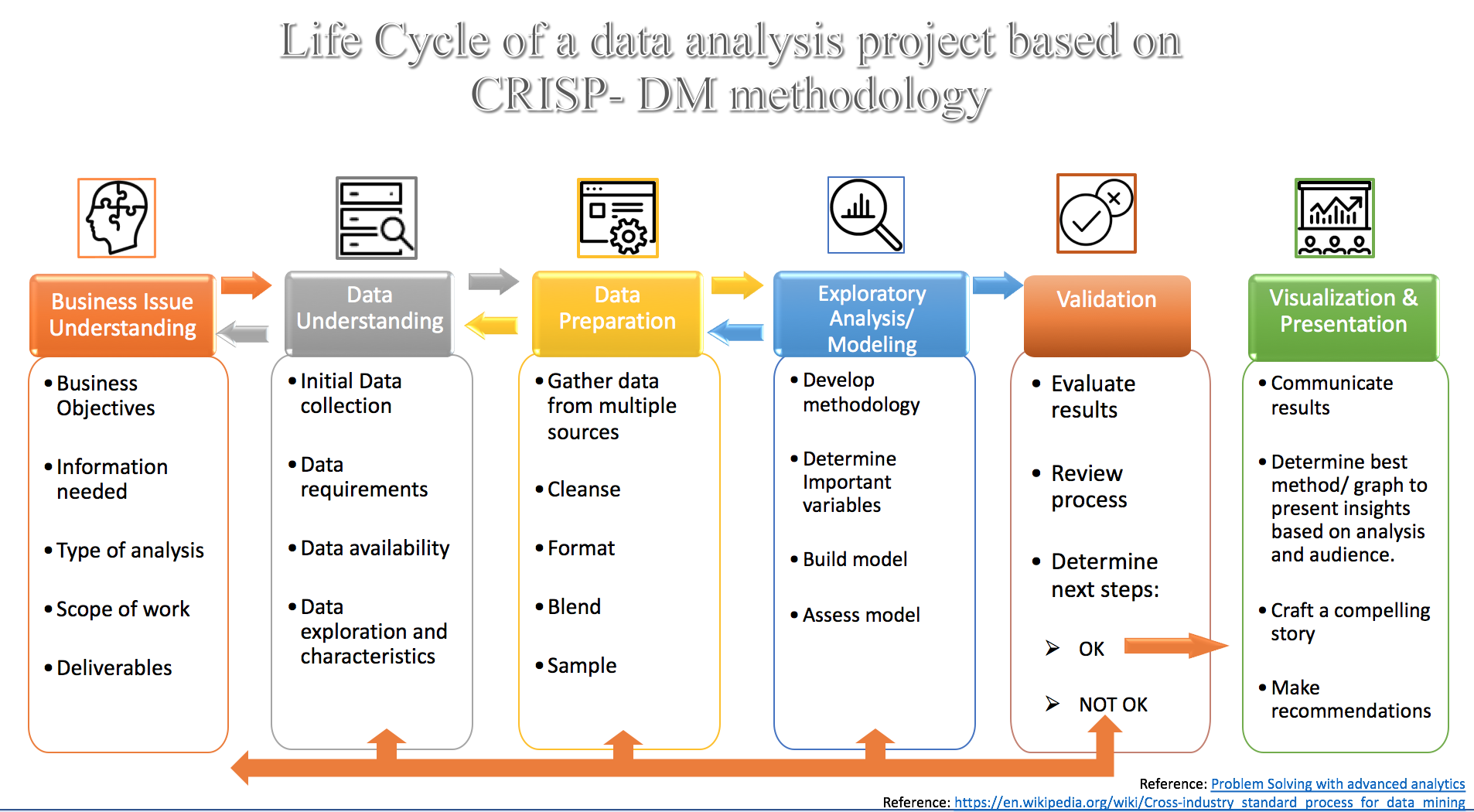 Materials
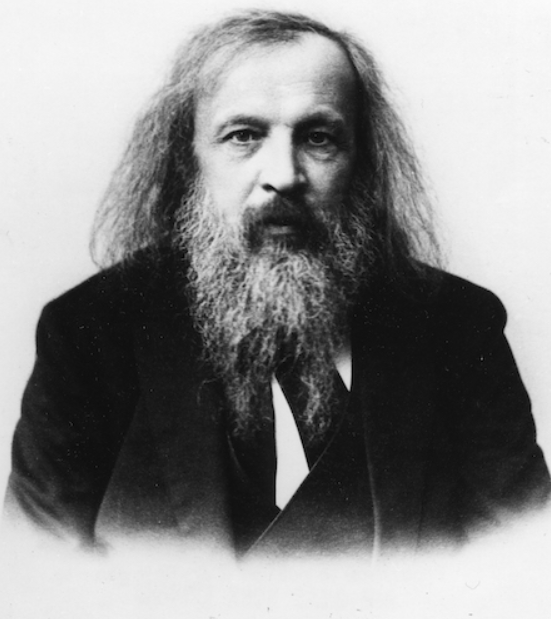 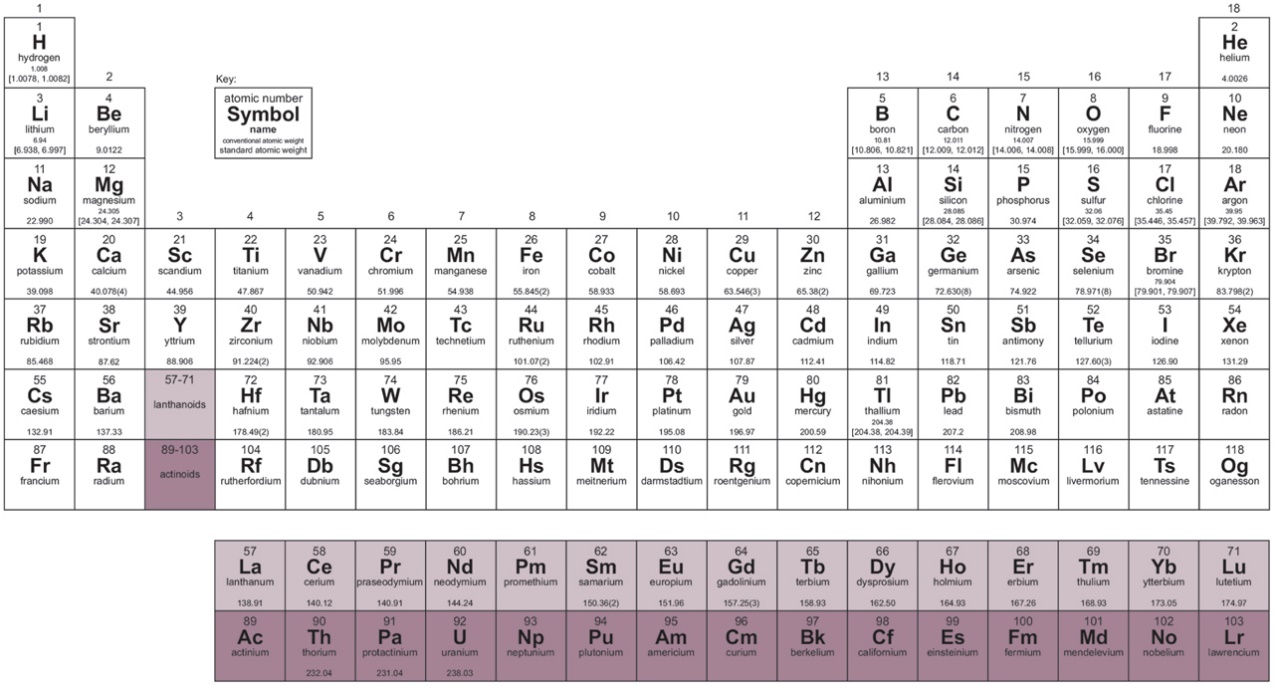 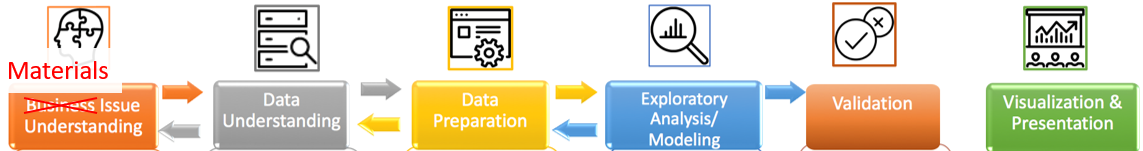 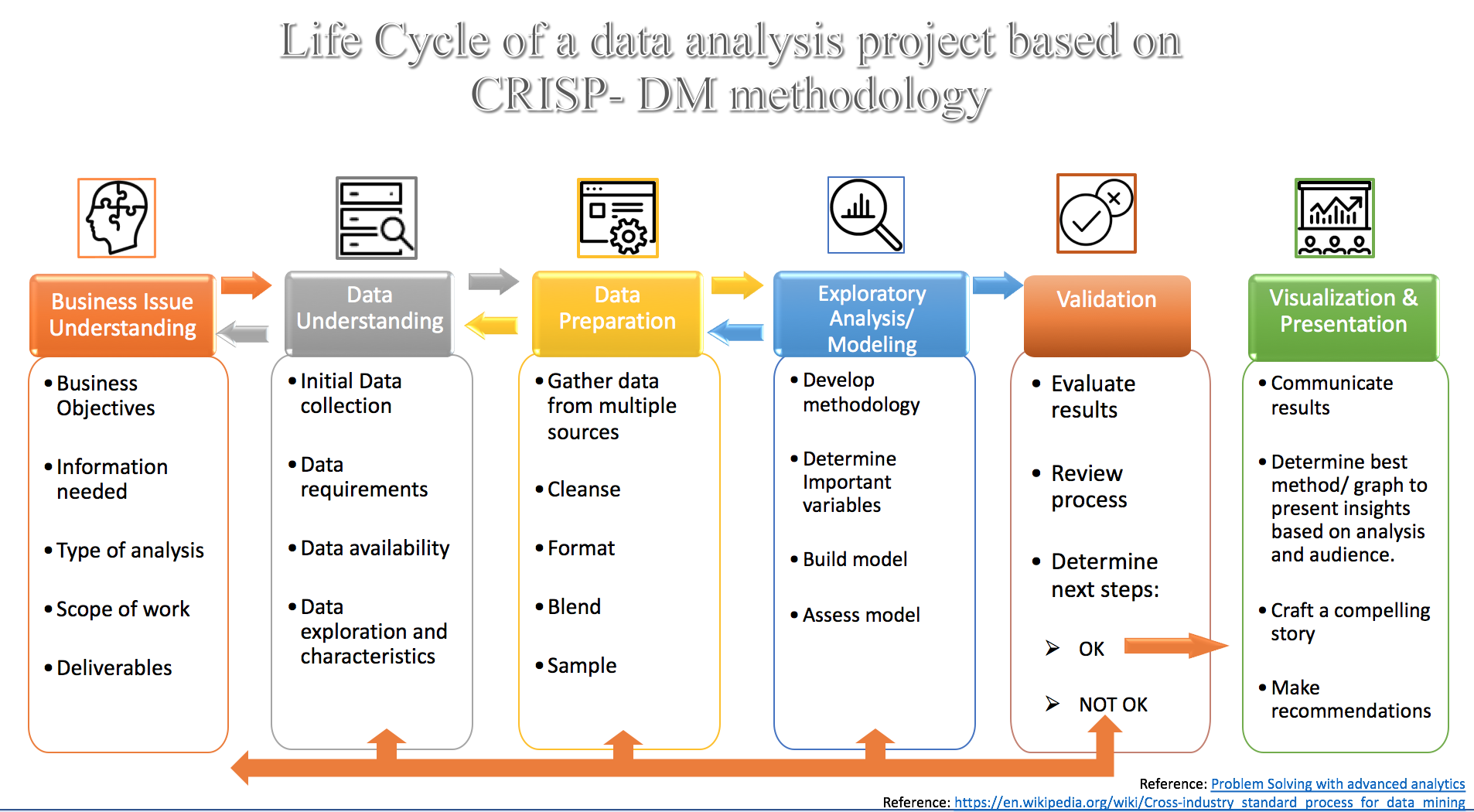 There were ~60 known elements in 1869

Observation: Some elements reacted similarly to each other. 
Sodium, Lithium, Potassium.
Sulfur Selenium, Tellurium
Chlorine, Iodine, Bromine










Question: Was there some organization to the elements?
Materials
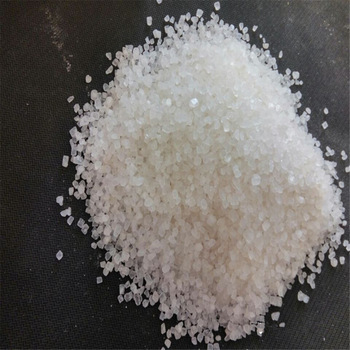 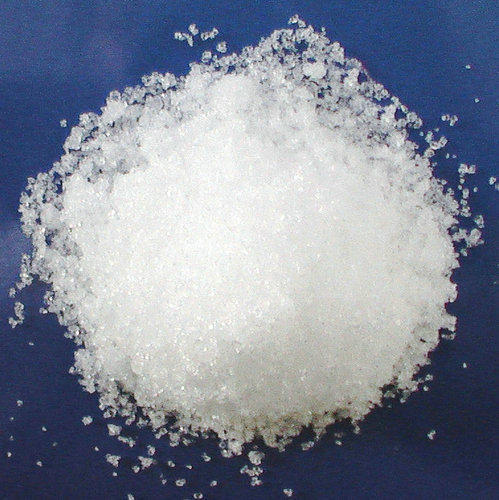 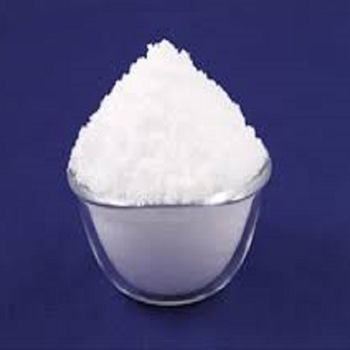 NaCl
NaI
NaBr
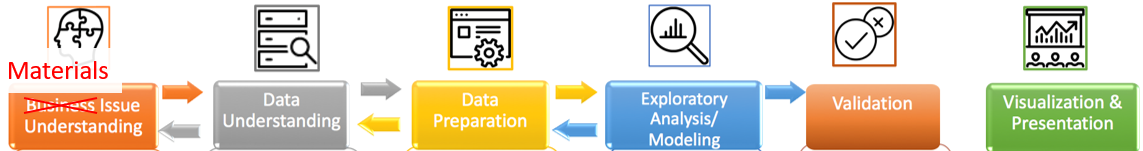 Available Chemical Data in 1869
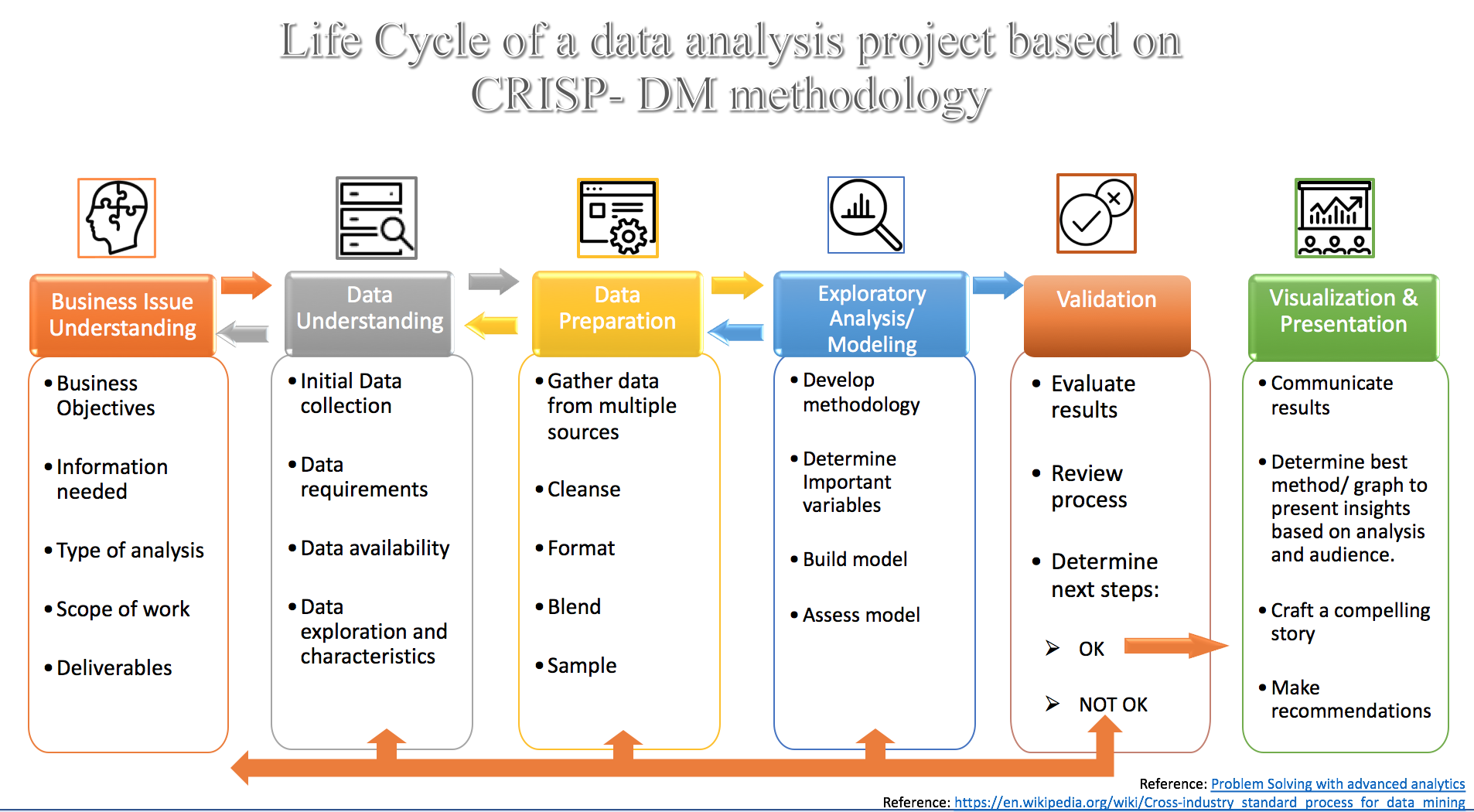 Density
Color
Conductivity
Luster
Melting point
Boiling point
Crystallographic Planes
Refractive Index
Atomic Weight
Oxoacidity (Oxide Stoichiometry)
What if Mendeleev organized the elements by other properties?

How accurate do you 
think the data was?
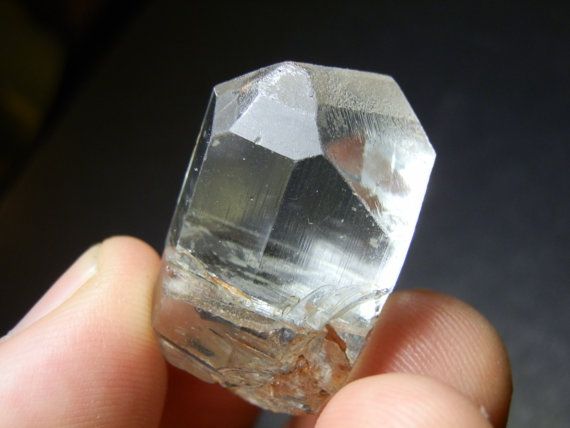 Thermal Conductivity
Melting point
Atomic Weight
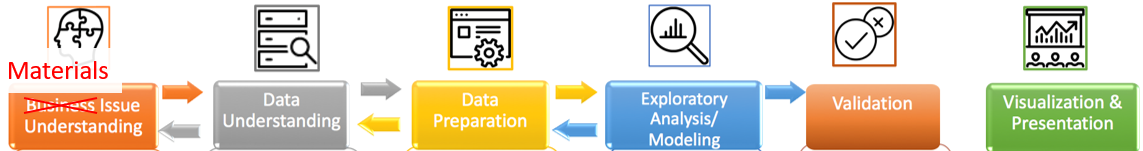 Data Exploration – often the most important step
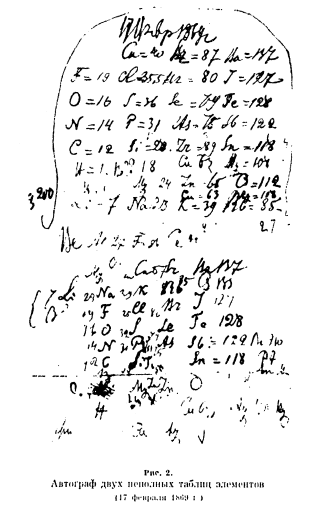 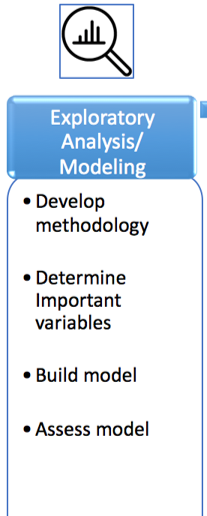 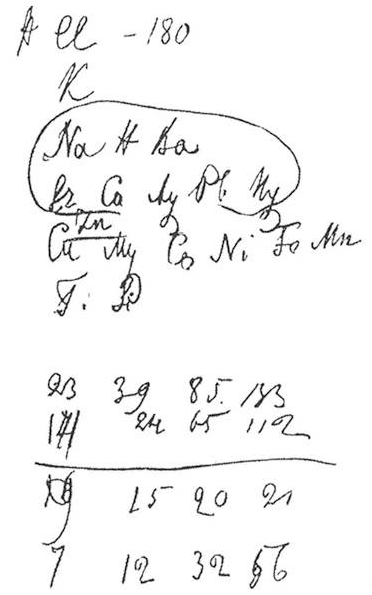 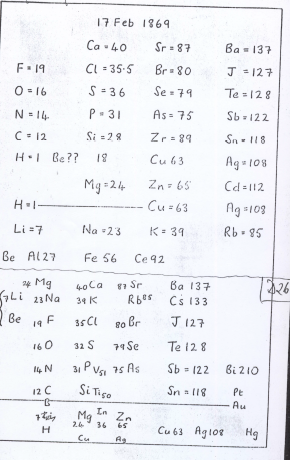 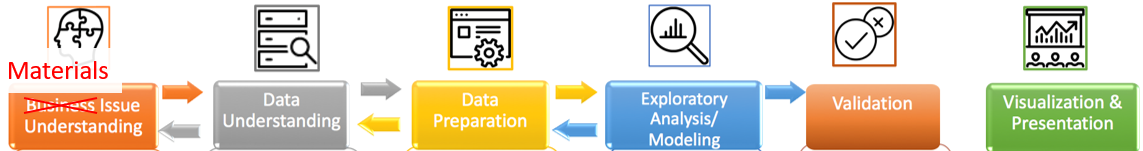 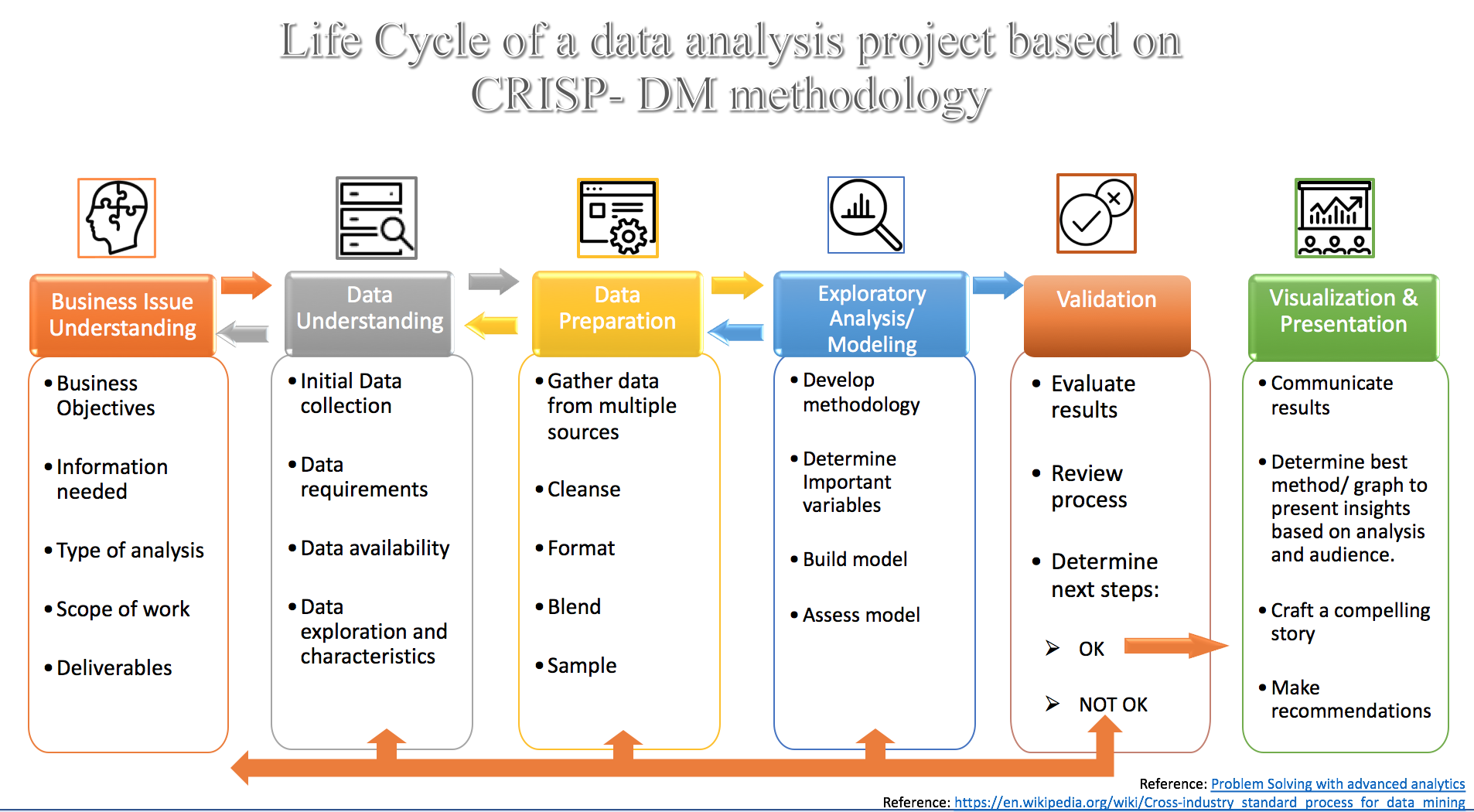 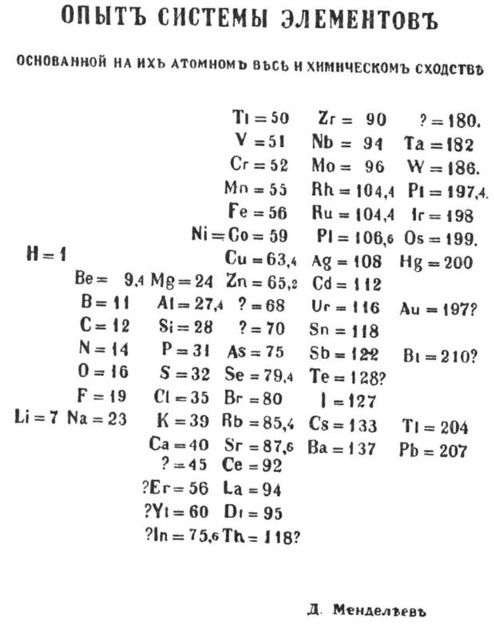 The periodic principle is a
very unique representation!
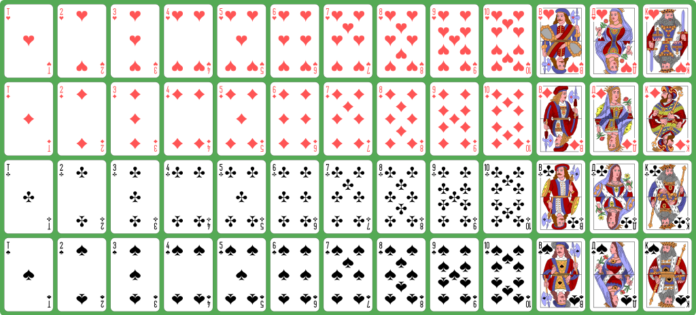 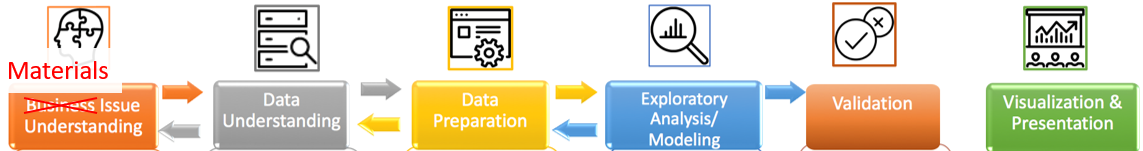 Predictive Power of the Periodic Representation

Missing elements in the Periodic Table 
were quickly isolated, properties fit the trends

Gallium (1875), Scandium (1879), Germanium (1886)
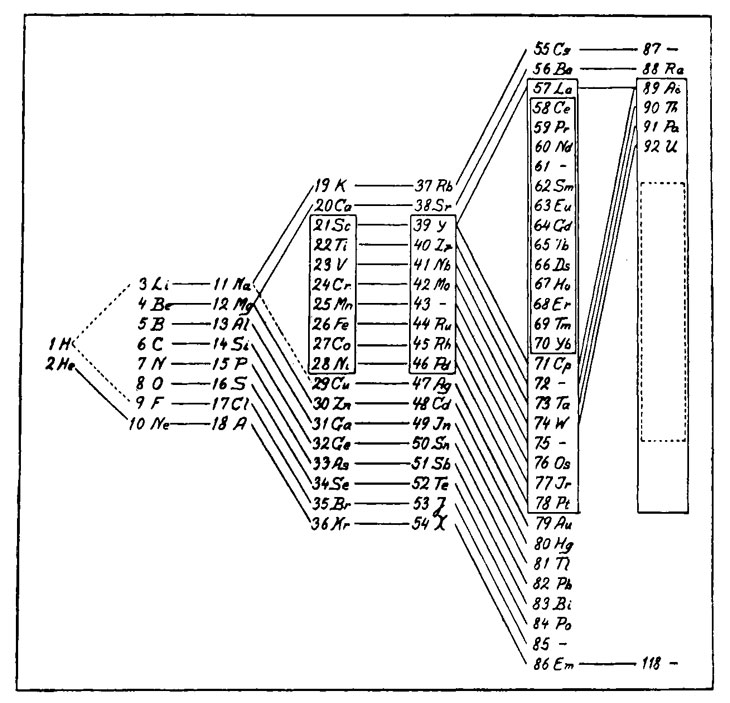 Rationalized after 
Quantum Mechanics

s, p, d, f nature of 
atomic orbitals

Atomic weight feature 
became atomic number
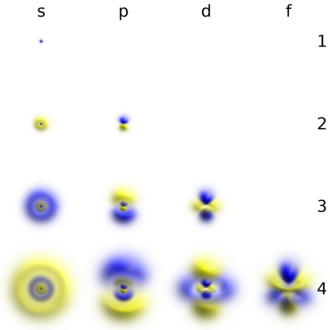 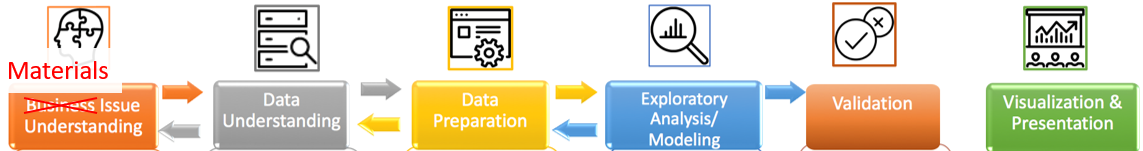 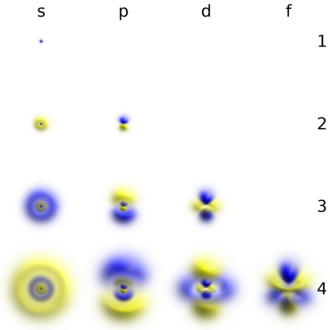 How lucky are we that the Quantum numbers solution to the Schrodinger Equation 
fills up in a 2-dimensional representation!

Nature doesn’t have to be that way!



What other representations of the 
elements are out there? 

Is there a better representation for oxide stability? 
Is there a better representation for band gaps?
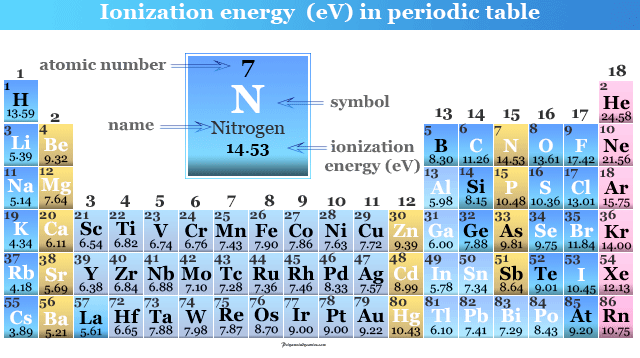 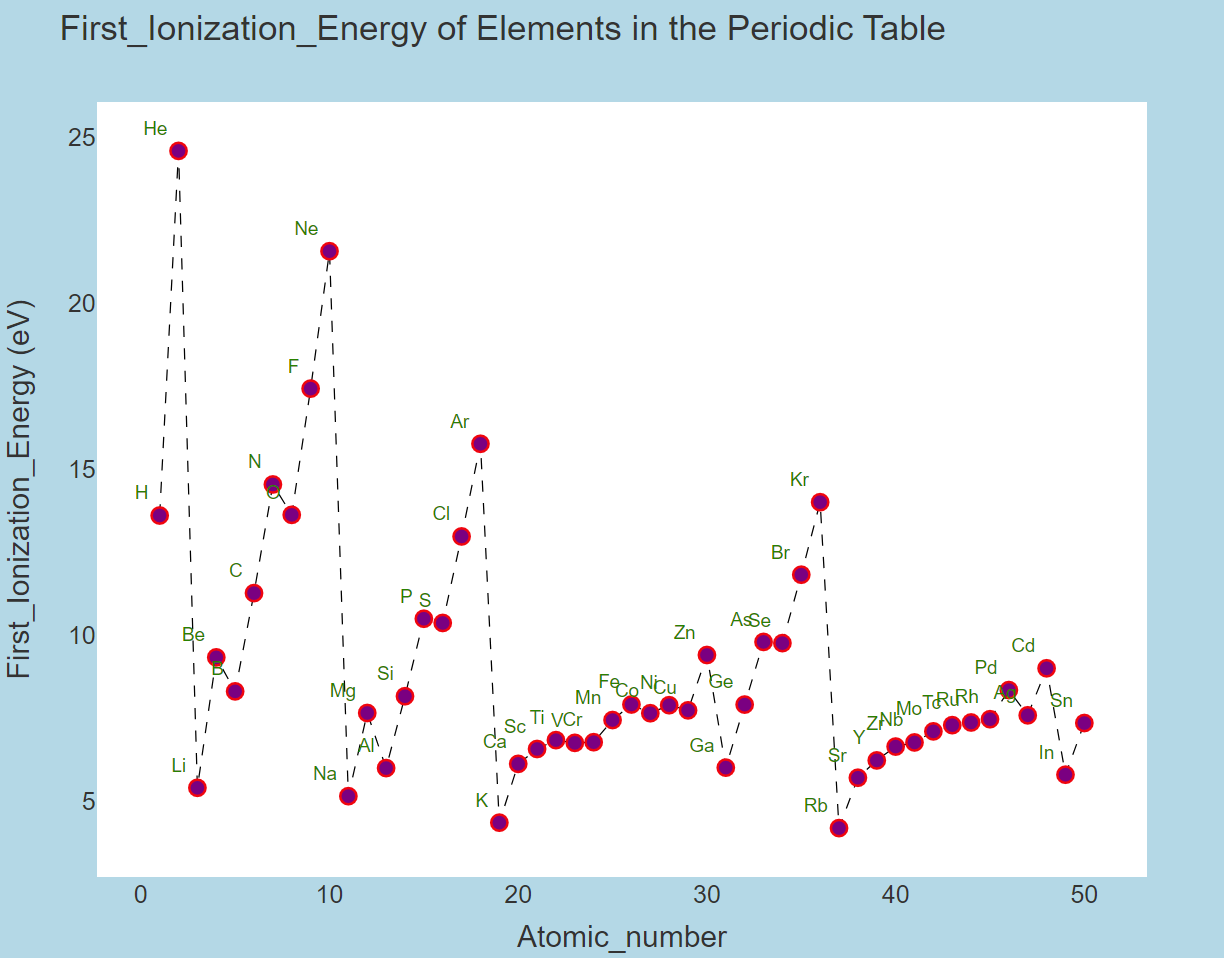 The way we think is determined by our representation of the structural form
Periodic Table
Ashby Plot
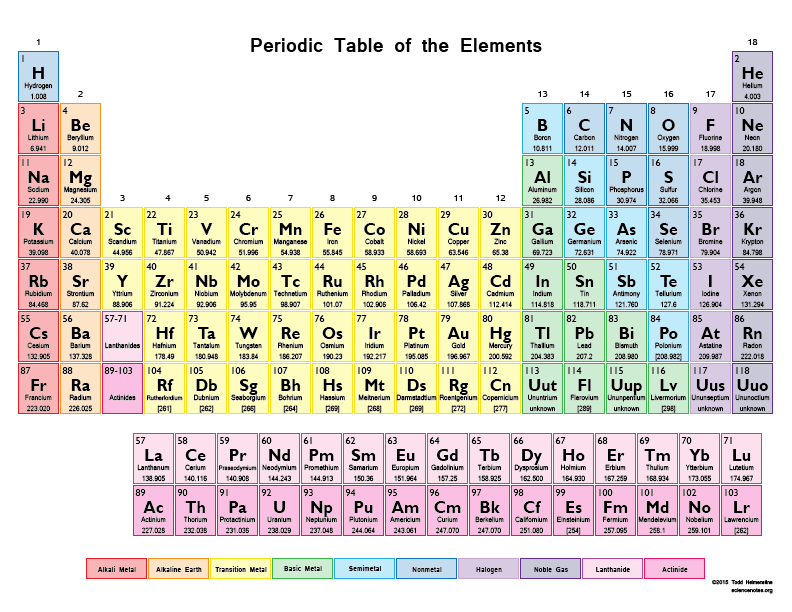 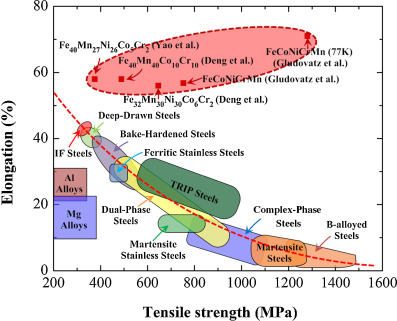 Phylogenetic Tree of Life
Scatter Plot
Journal Ranking
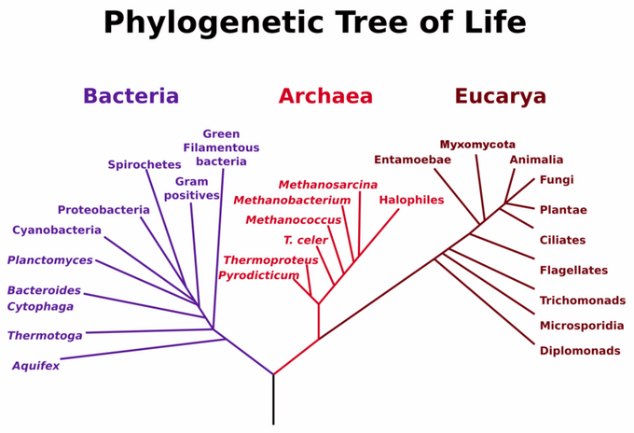 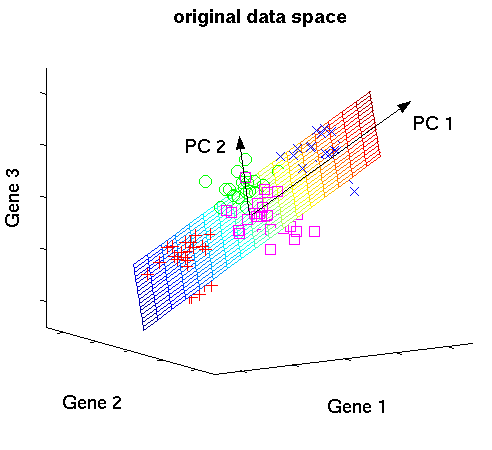 1
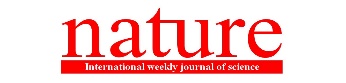 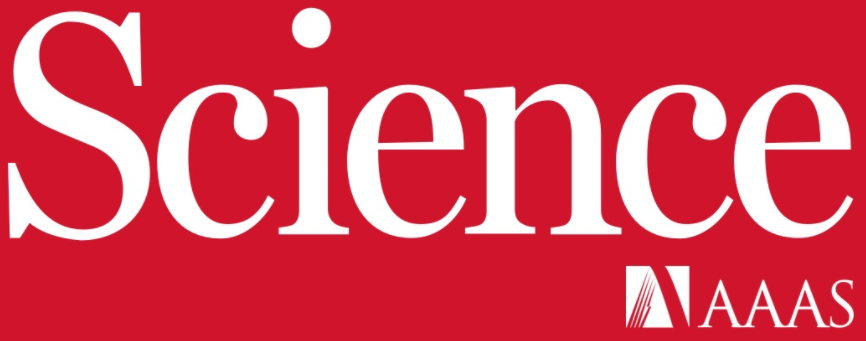 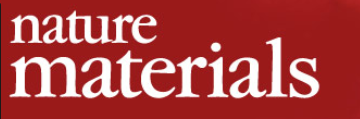 How do you choose the best representation for your data?
Expertise from your materials     science and engineering major
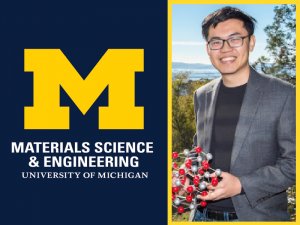 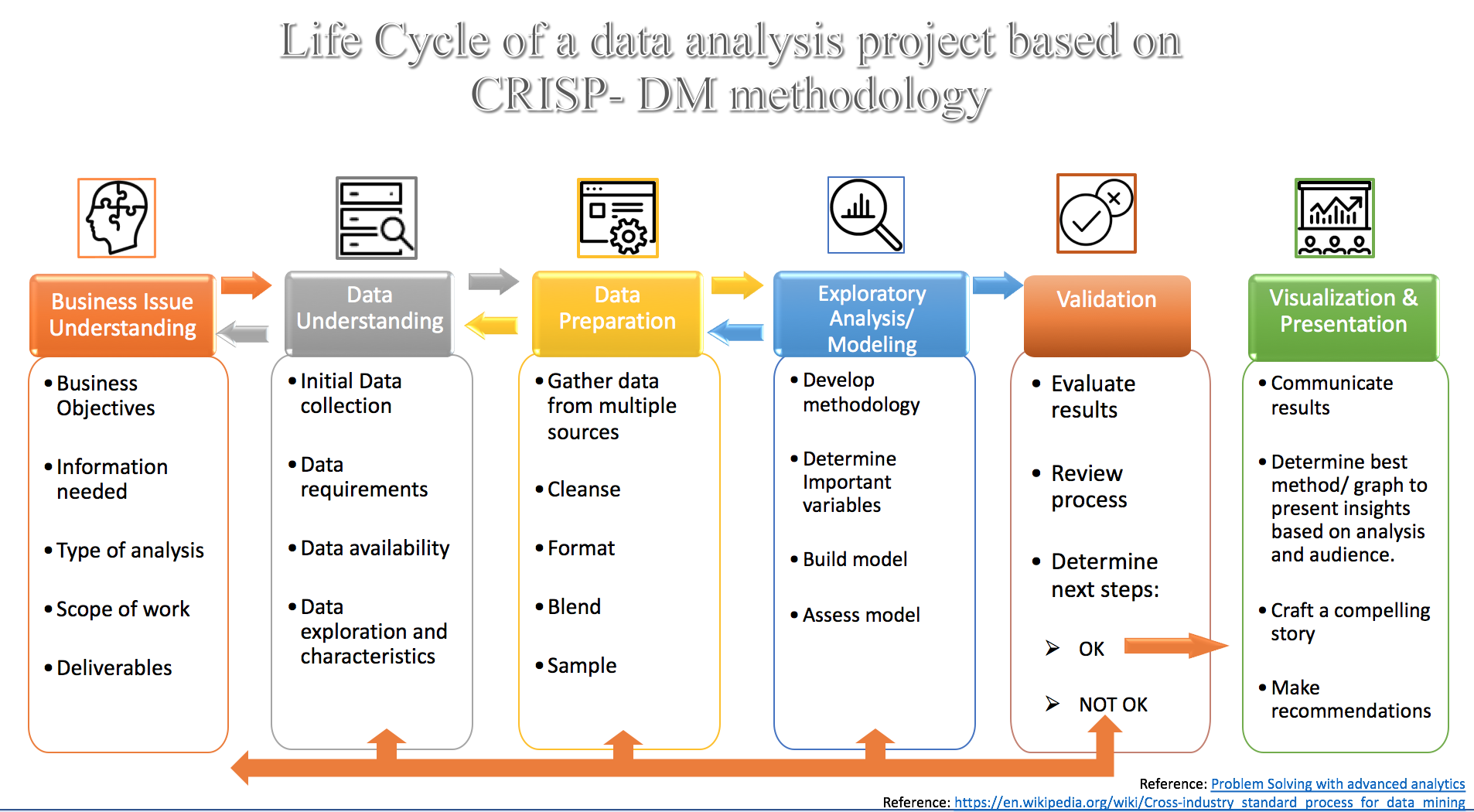 Materials
Materials Science and Engineering Version
of Crisp-DM
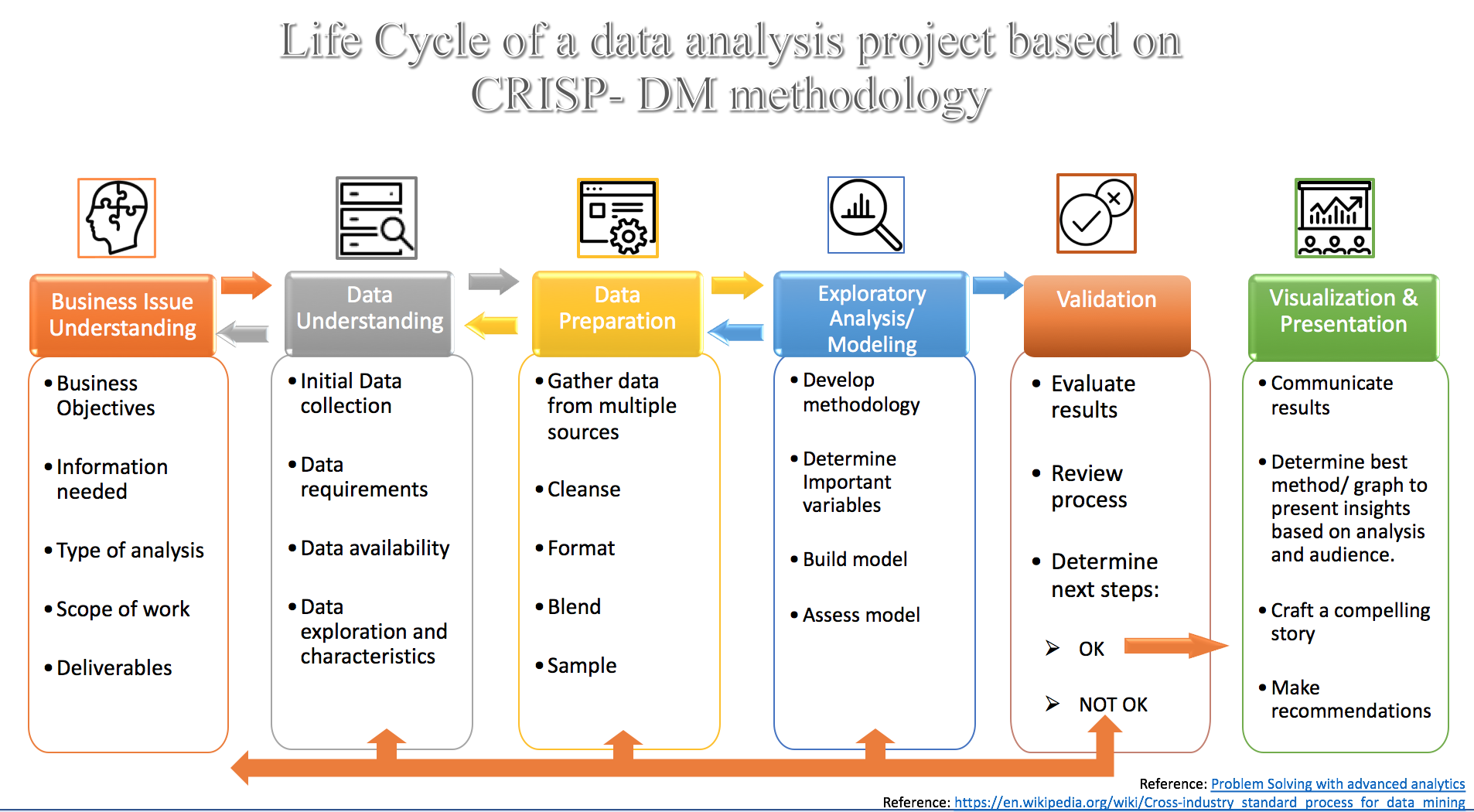 Before you start a data-project in MSE, ask yourself
Materials
1. What dataset will you use? 
          - Will you create your own data or access a database? 
          - What is the form of the data? Numbers? Images? Plots?

2. What is the most interesting question you can ask this dataset? 

3. Is the representation of the data amenable 
	to the question you are trying to answer? 

The most important thing for a successful data project 	is a well-poised hypothesis.